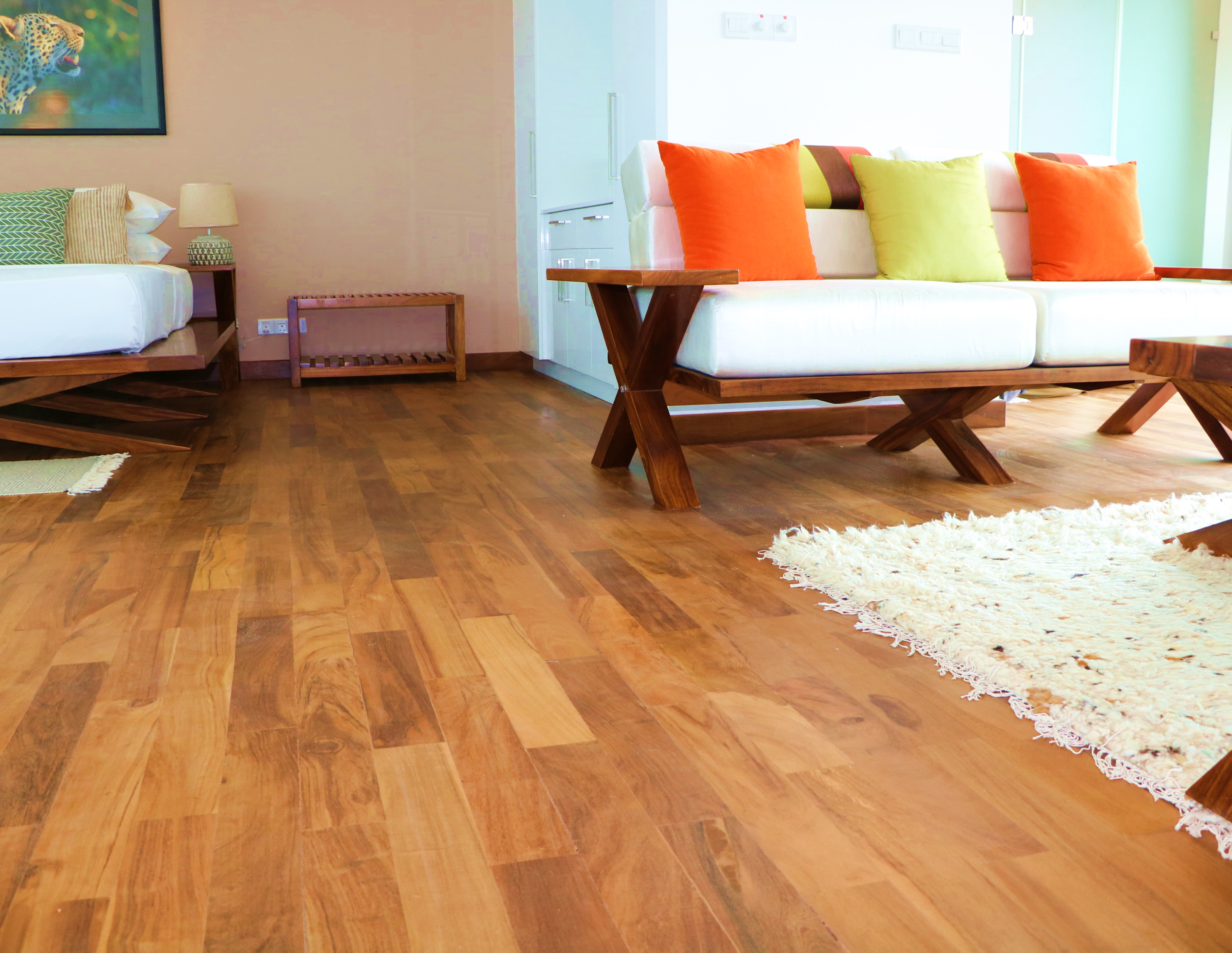 FLOORING INDUSTRY BASED ON LOCALLY AVAILABLE TIMBER
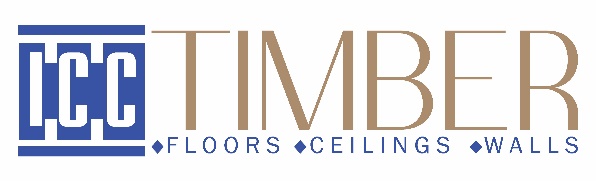 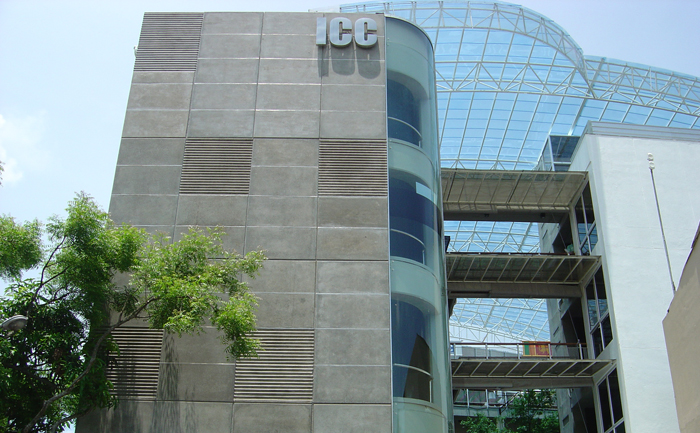 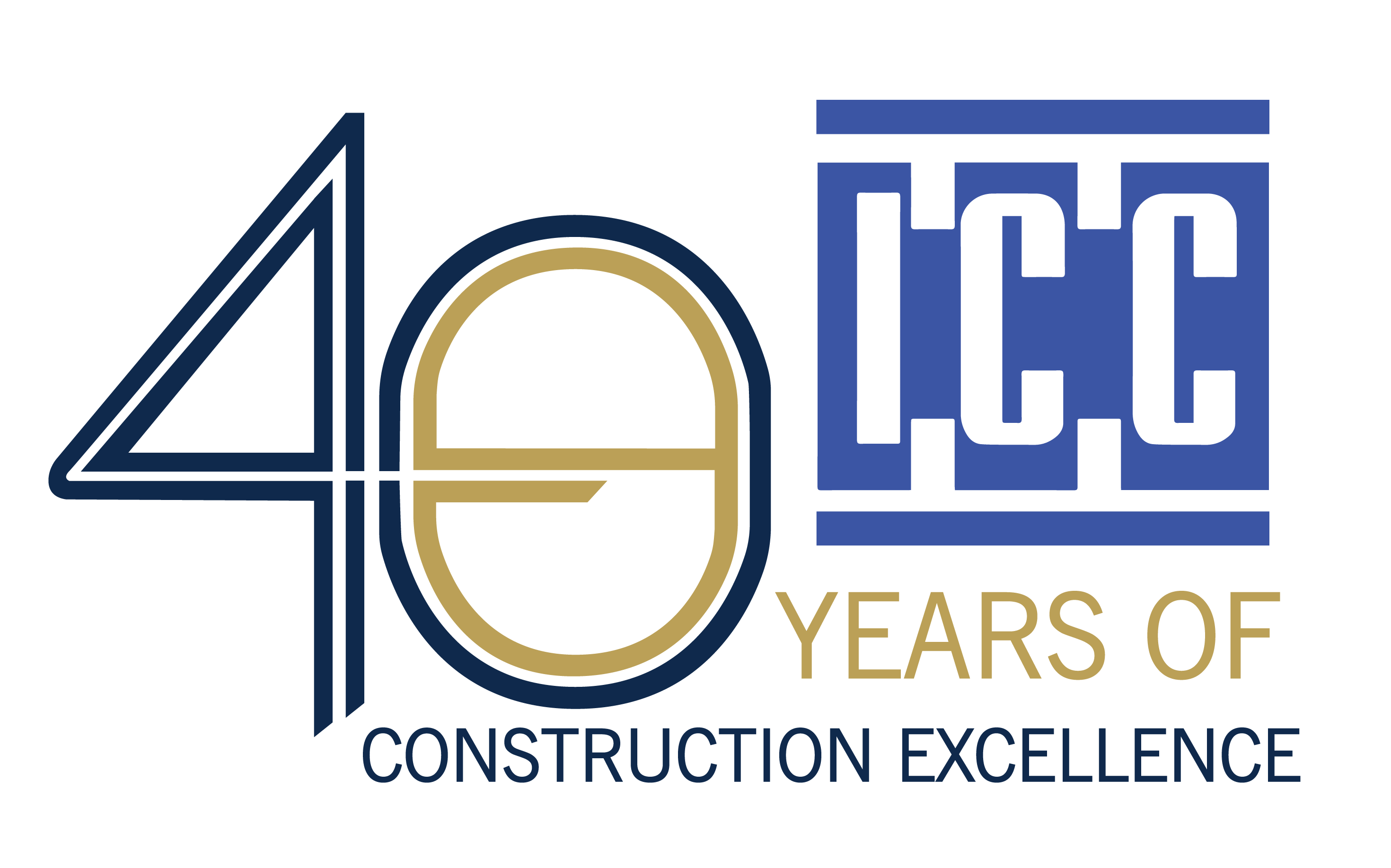 We, ICC……
A Leading Solution Provider in the Construction Industry Since 1980
One of the Largest and Well-Reputed Civil Engineering Organizations in Sri Lanka
ISO Certified, CS2 Rated Contractor and a Developer
Empowered with Modern Technology and a Well-Experienced Team
Diversified into Various Segments such as Precast Concrete Solutions, Ready-mix Concrete and Wall Paneling Systems such as Acotech and Durra.
1.
ICC PRODUCTS AND            SERVICES
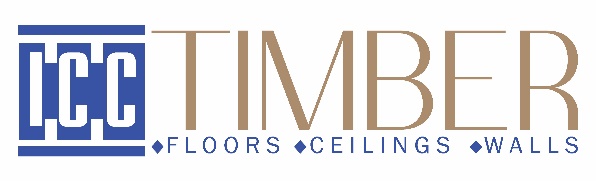 WHAT WE DO
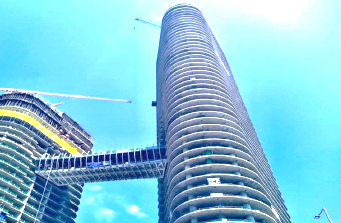 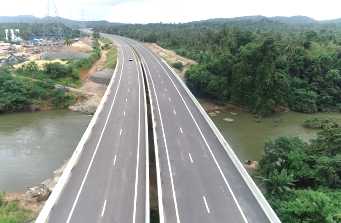 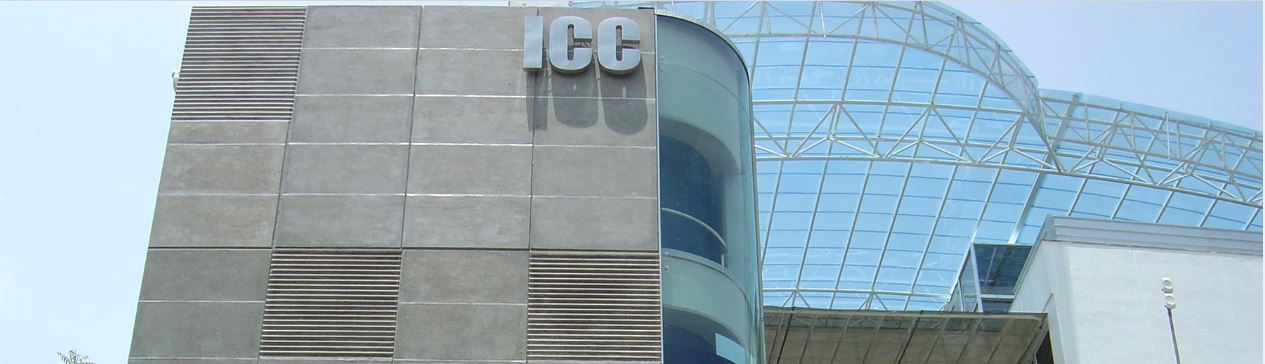 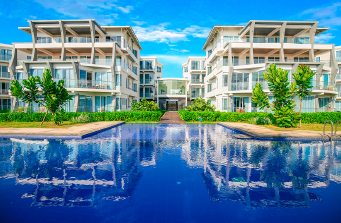 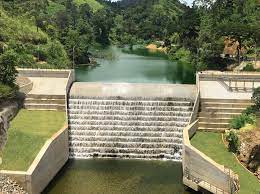 02
4
01
3
04
03
05
WATER SUPPLY AND SANITATION
ROADS AND BRIDGES
BUILDING CONSTRUCTION
ARCHITECTURAL AND STRUCTURAL DESIGN
PROPERTY DEVELOPMENT
4
OUR PRODUCTION CAPACITY
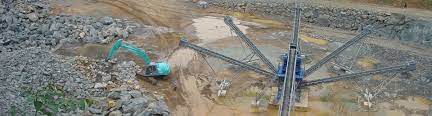 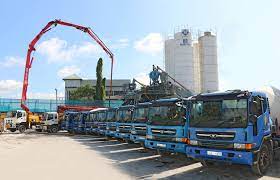 ASPHALT AND READY-MIX 
CONCRETE PLANTS
QUARRIES AND CRUSHERS
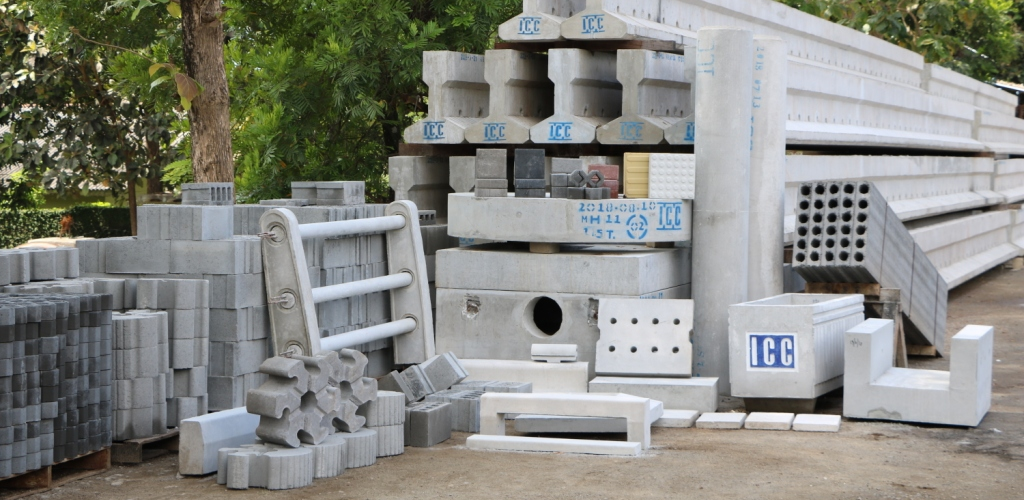 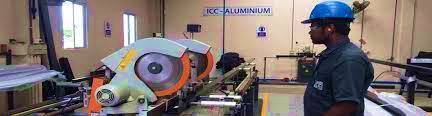 STEEL AND ALUMINUM YARDS
PRECAST CONCRETE YARDS
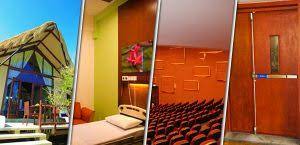 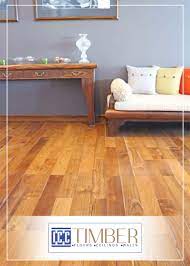 Timber Flooring 
Unit
DURRA SOLUTIONS – WALLS AND FIRE DOORS
5
ICC PRODUCTION & SUBSIDIARIES
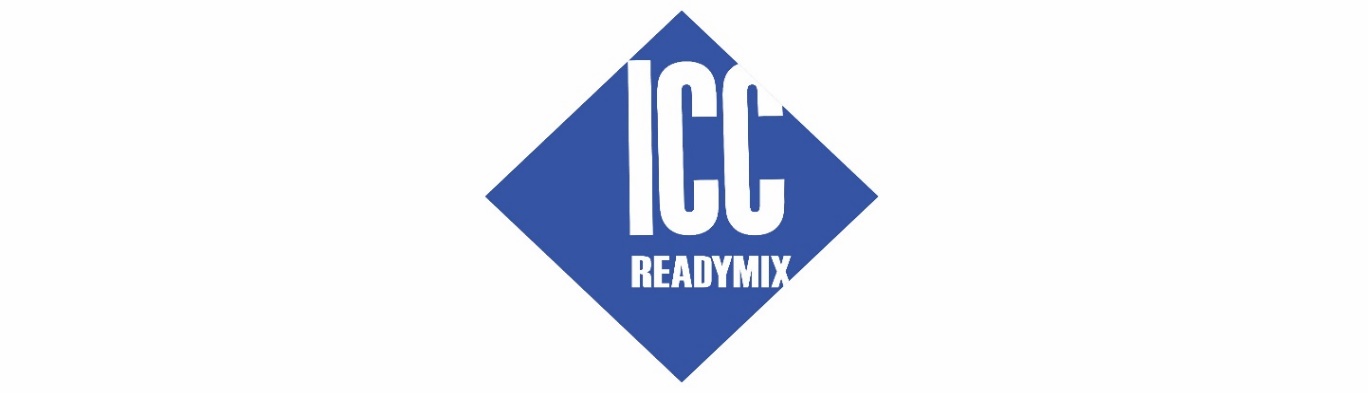 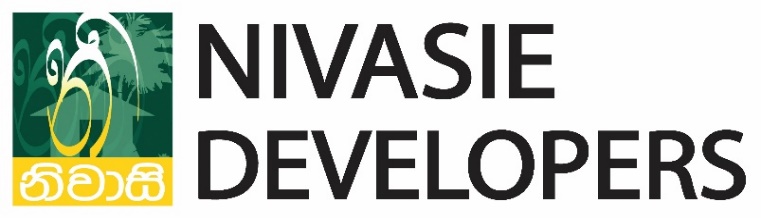 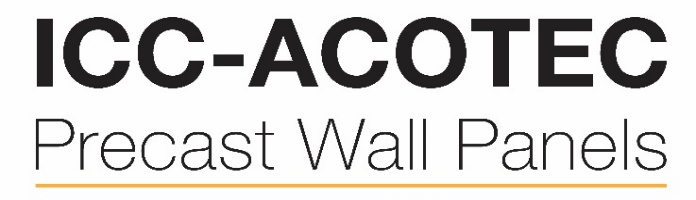 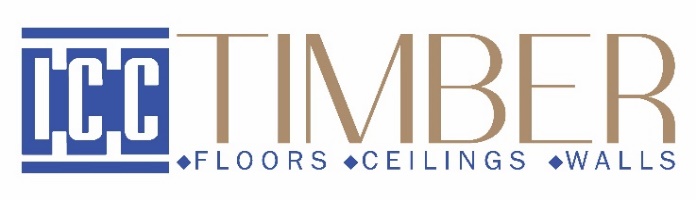 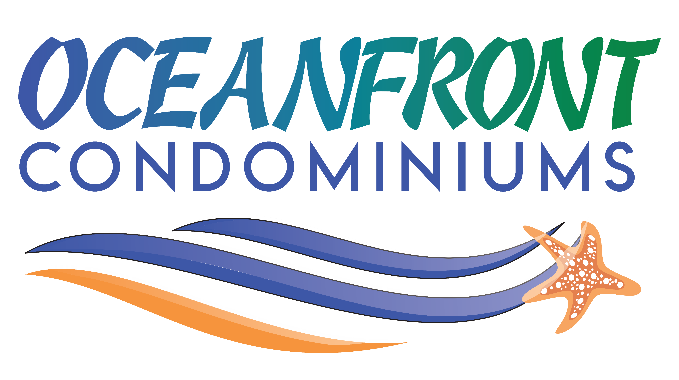 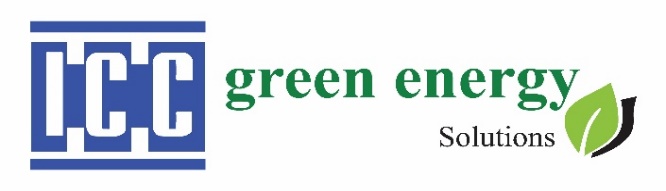 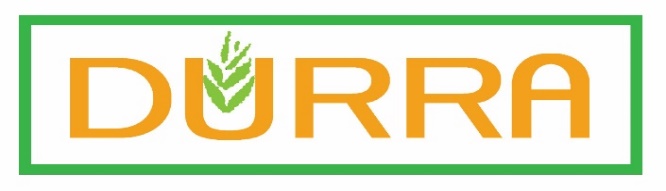 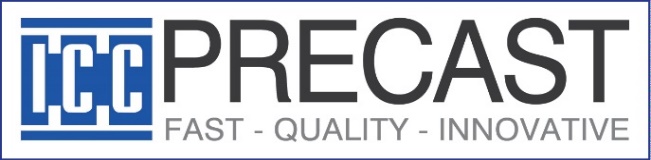 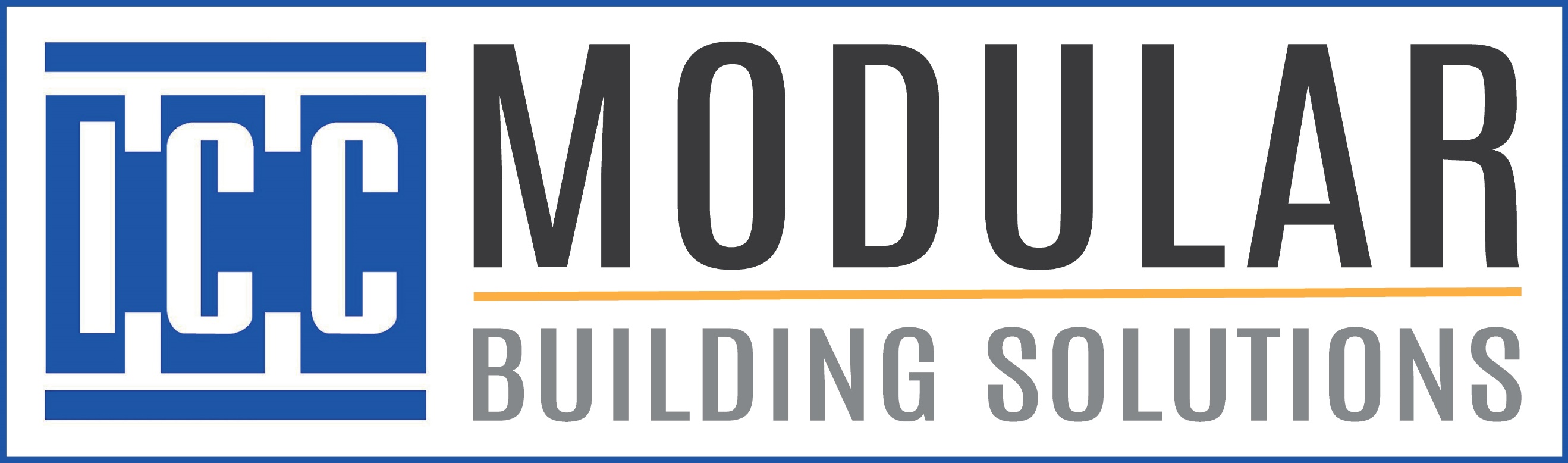 6
2.
ICC TIMBER PRODUCTION FACILITY
Factory Introduction
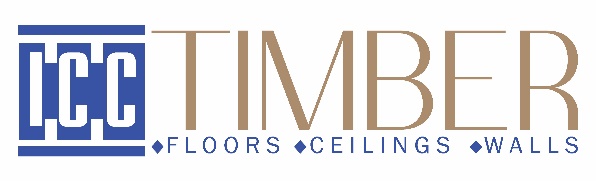 ICC TIMBER FLOORING UNIT
With over 20 years of timber carpentry work experience, ICC launched the Timber Processing Facility in 2017

The Facility is in Bandaragama, Western Province, Sri Lanka
 
Core business product – Pre-Finished Timber Flooring 

Monthly flooring production : 10000 sq.ft

Timber species : Teak / Kumbuk / Paramara 

Contributes as a timber solutions provider when necessary

Conforms the quality control procedures as per the standards
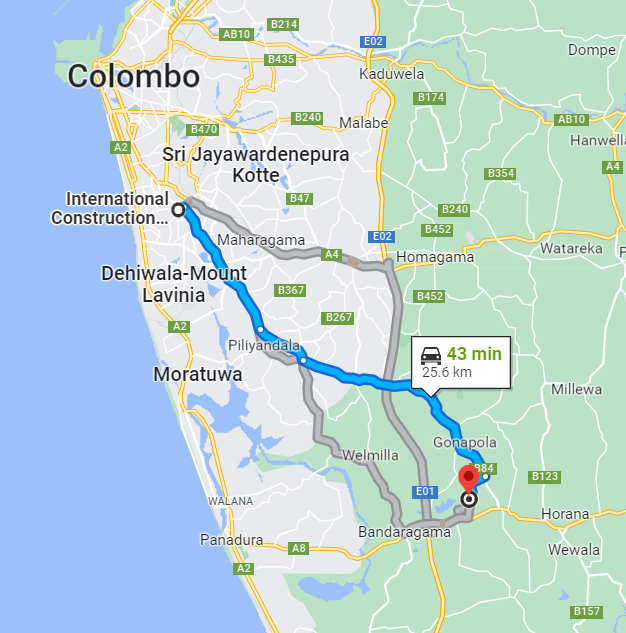 8
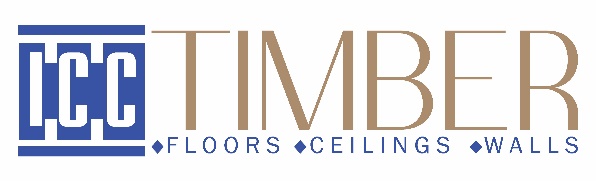 ICC TIMBER FLOORING UNIT
Land extent : 2 Hectares

Main Buildings : 03 Nos

Floor Area : 64000 Sq.ft

Building 01 : Primary Sawing and Treatment 

Building 02 : Pre-Finished Flooring and Finishing

Building 03 : Drying and Carpentry Workshop
9
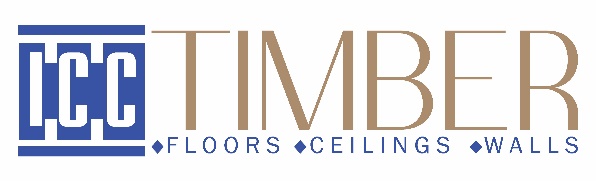 3.
ICC TIMBER FLOORING TYPES
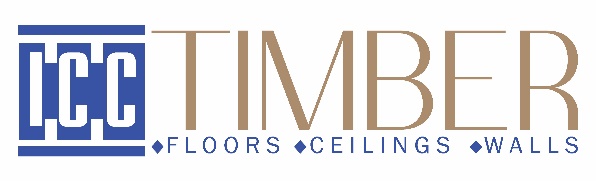 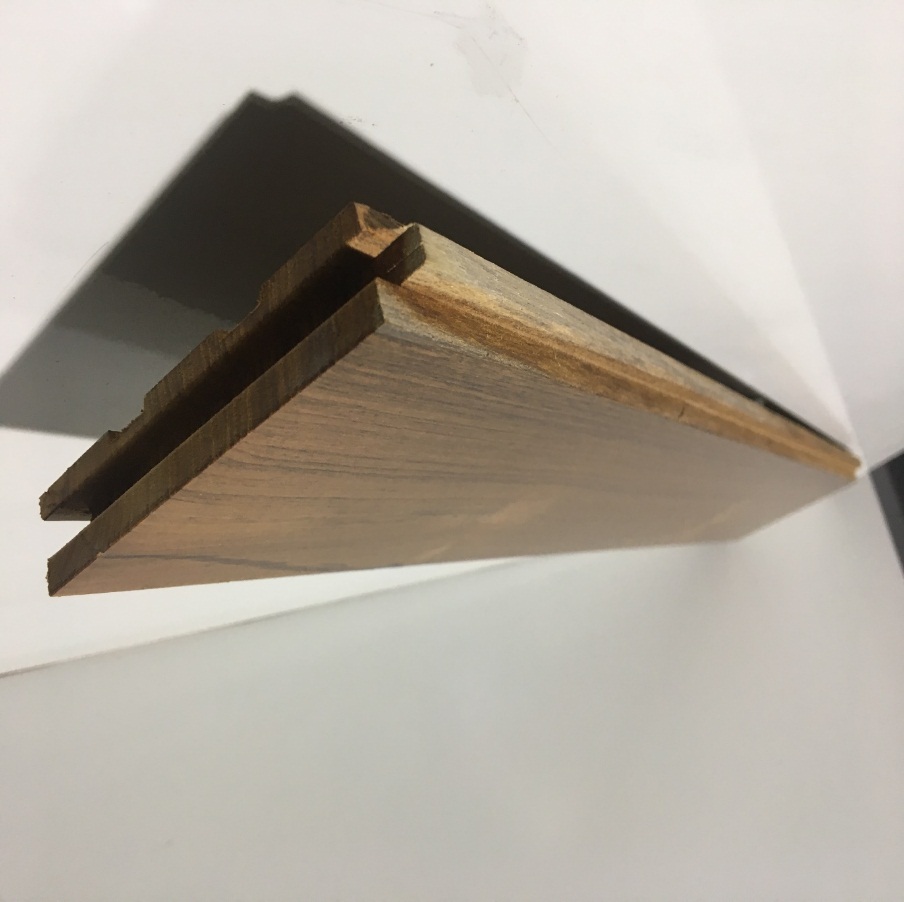 Teak
MATERIALS 
USED
Para-Mara
Cypress
Pre-finished timber flooring which consist of several layers of paint coats on different timber species
11
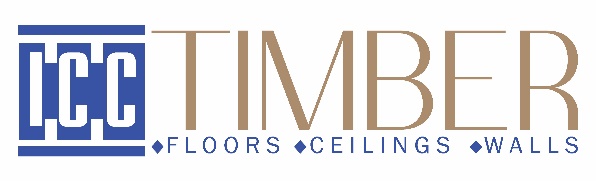 4.
ICC TIMBER FLOORING – PRODUCT INTRODUCTION
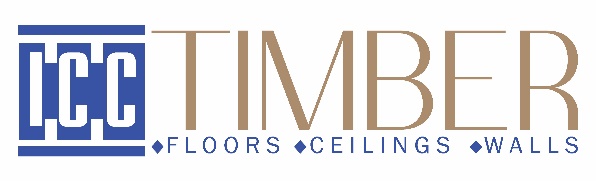 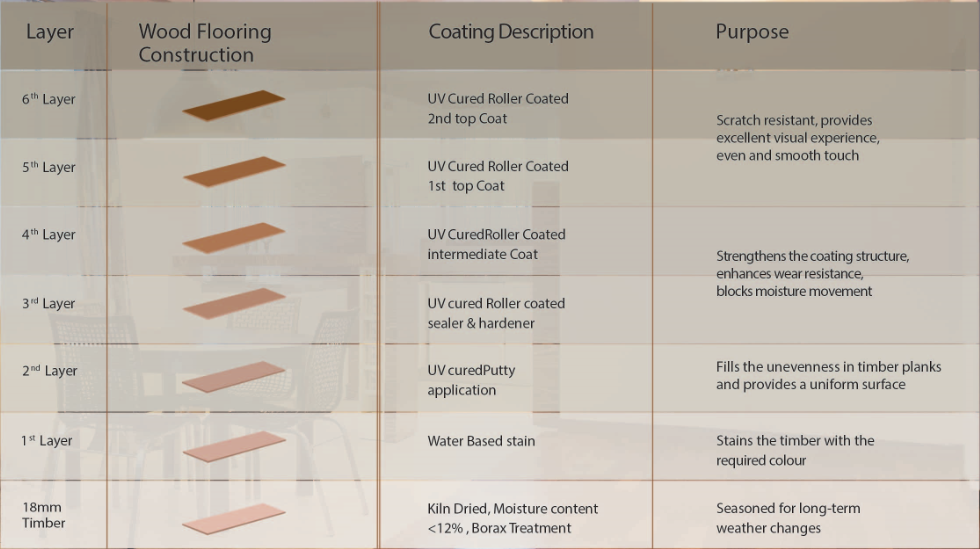 PAINT 
COATING
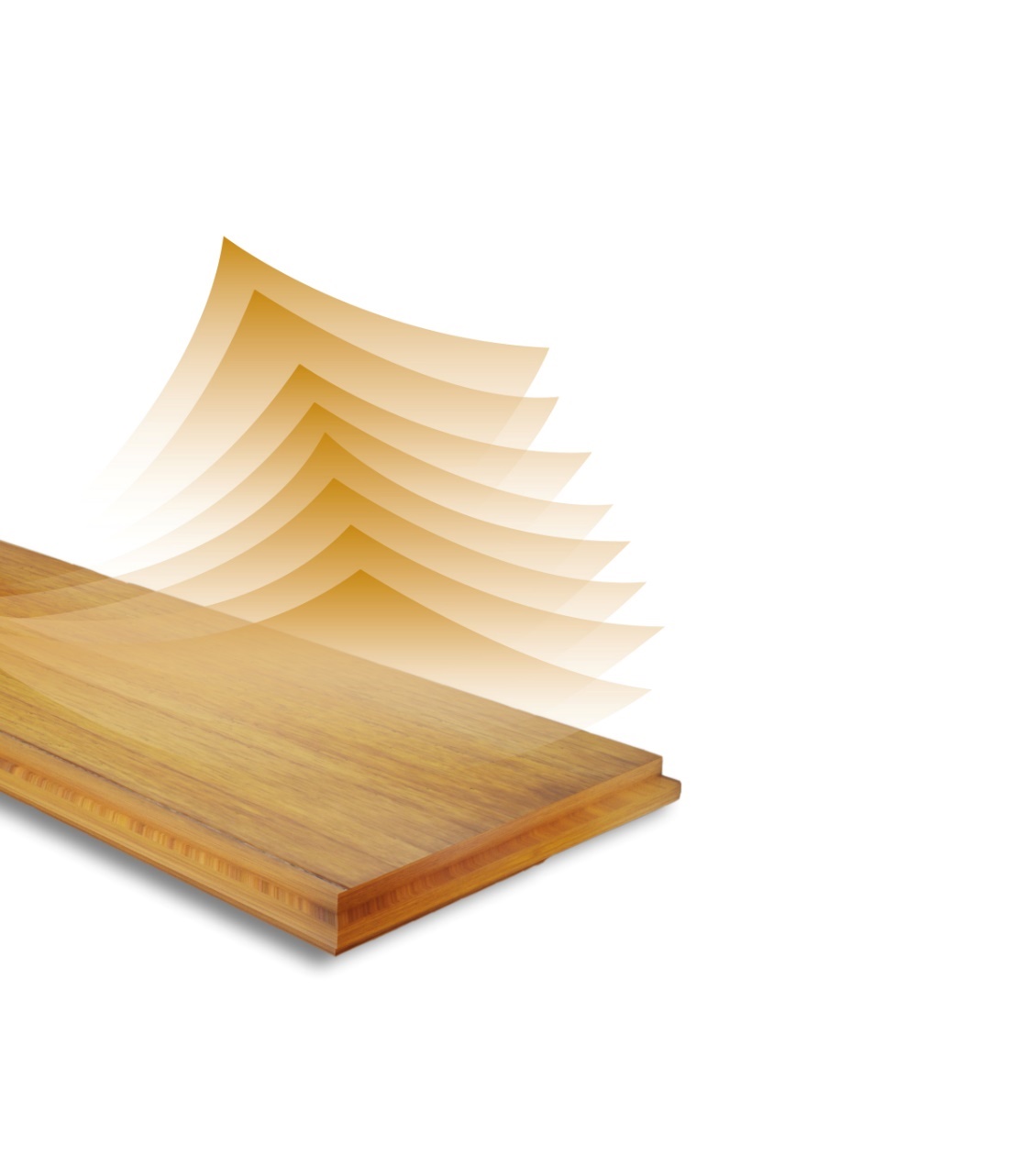 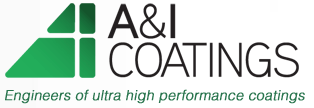 13
Australia
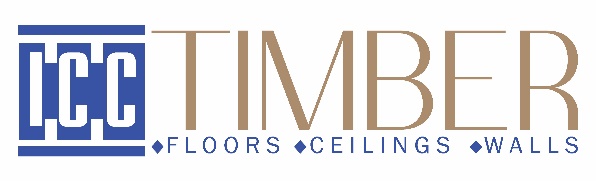 TONGUE
AND 
GROOVE
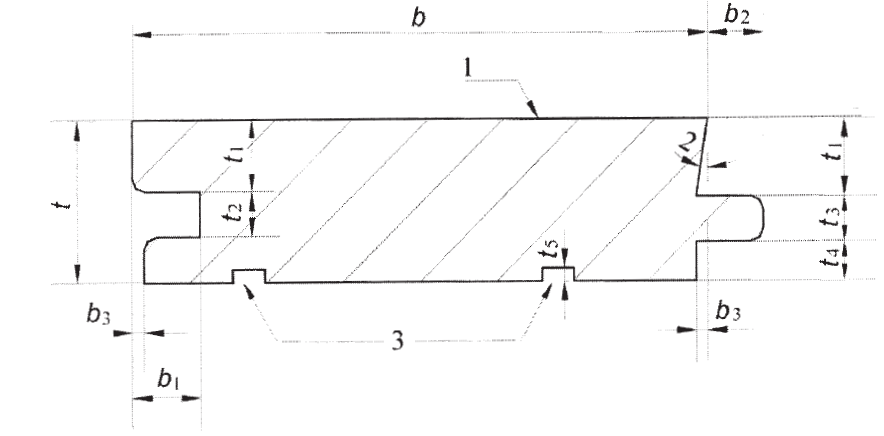 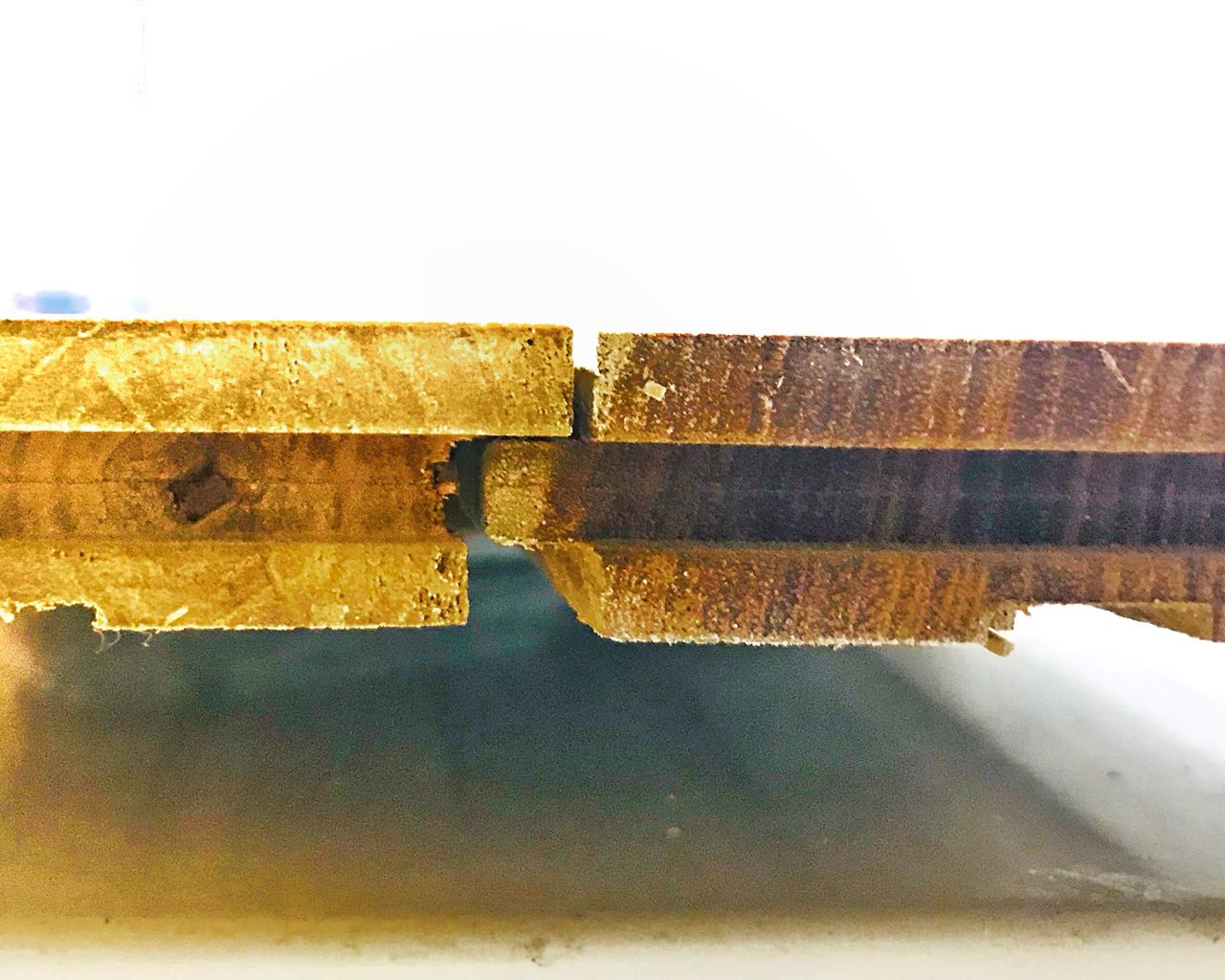 14
BS EN 8201 : 2011
Groove
Tongue
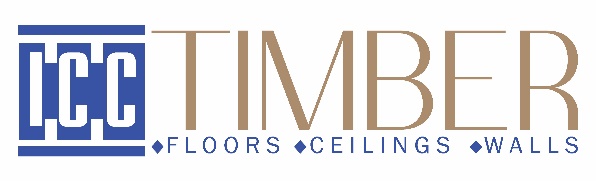 DIMENSIONS
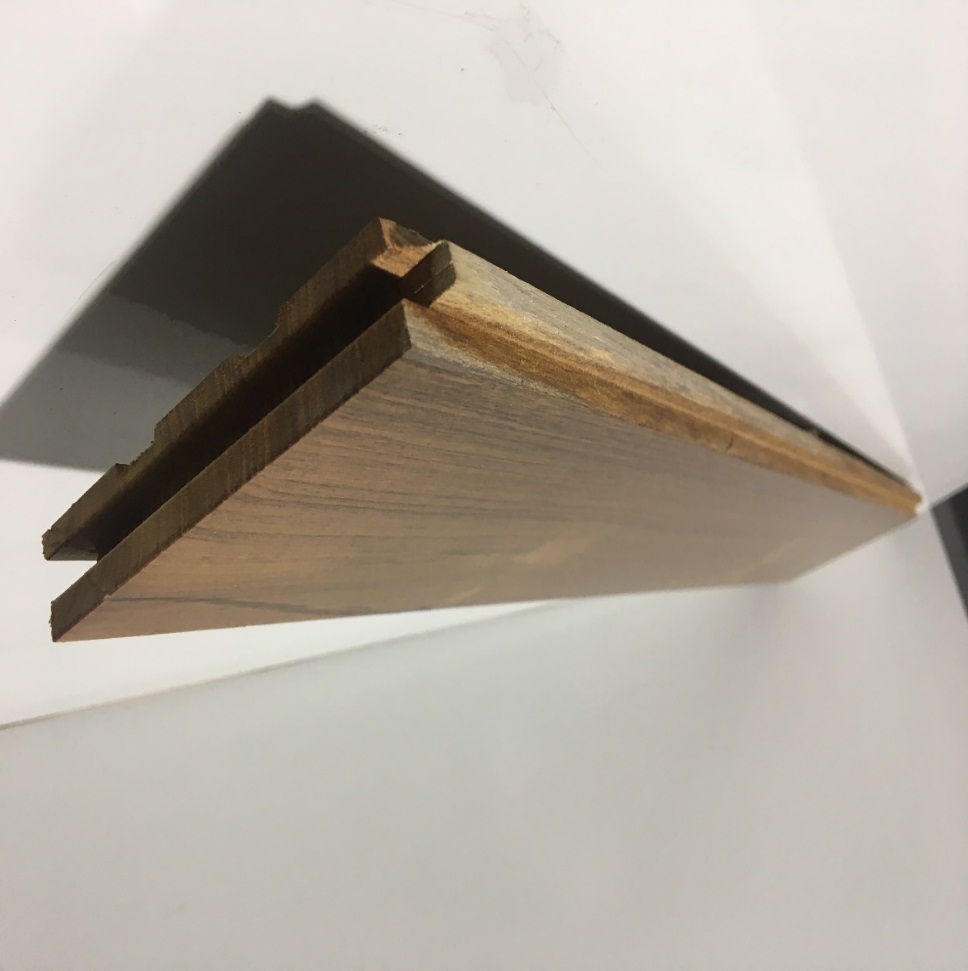 Width
Length
Thickness
15
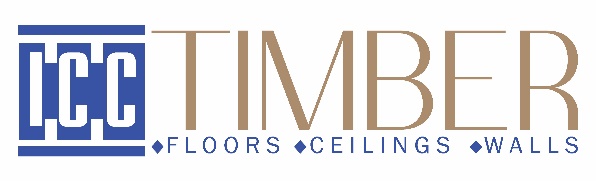 PRODUCTION LINE
Timber Seasoning and Treatment
Incoming Timber Logs
Kiln Drying
Sawing the Timber
PressureImpregnation
PRODUCTION LINE
Timber Plank Preparation
Ripping
Planning
Four Side Moulder
End Matching
PRODUCTION LINE
Paint and Finishing Line
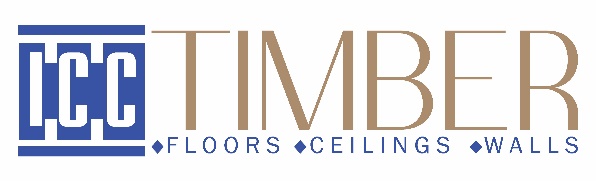 Stain Application
Sealer Application
Water Based Staining
Top coat
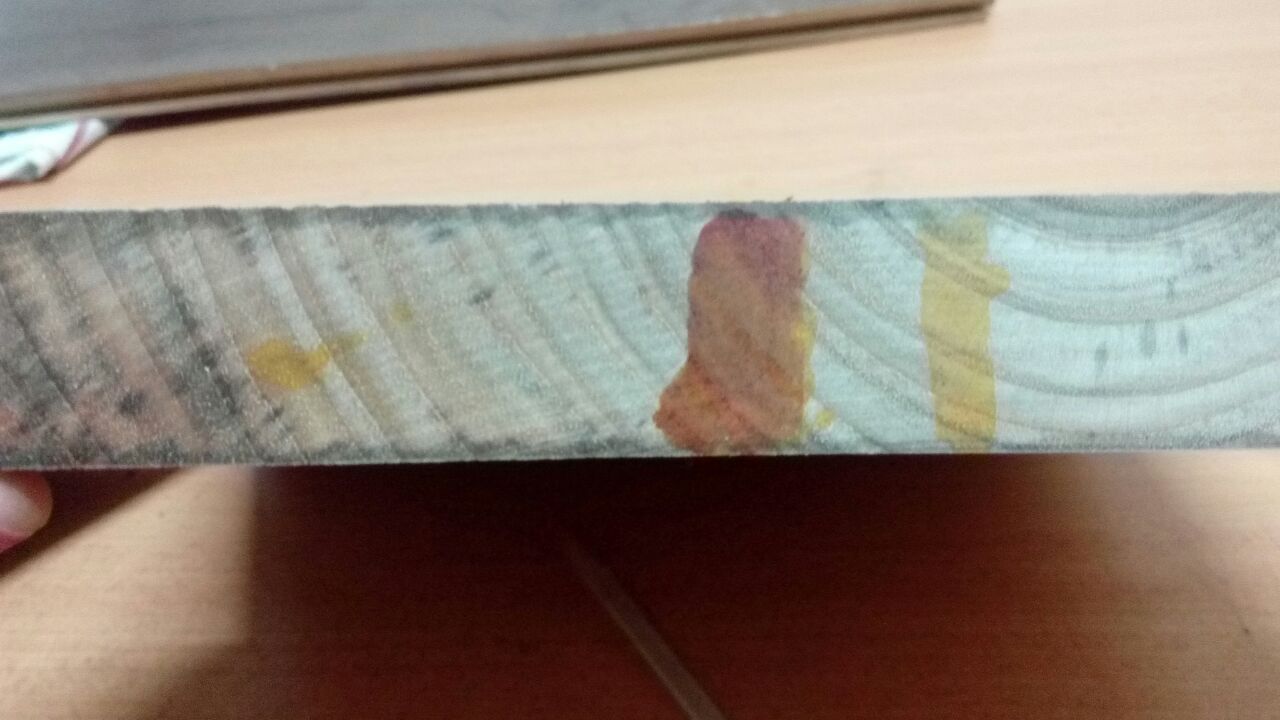 PRESSURE IMPREGNATION
Boron Borax treatment
Boron Borax mixture
Environment Friendly
Non toxic
Addresses the issue with related to 
Termites, 
Infestation of insects 
Fungai
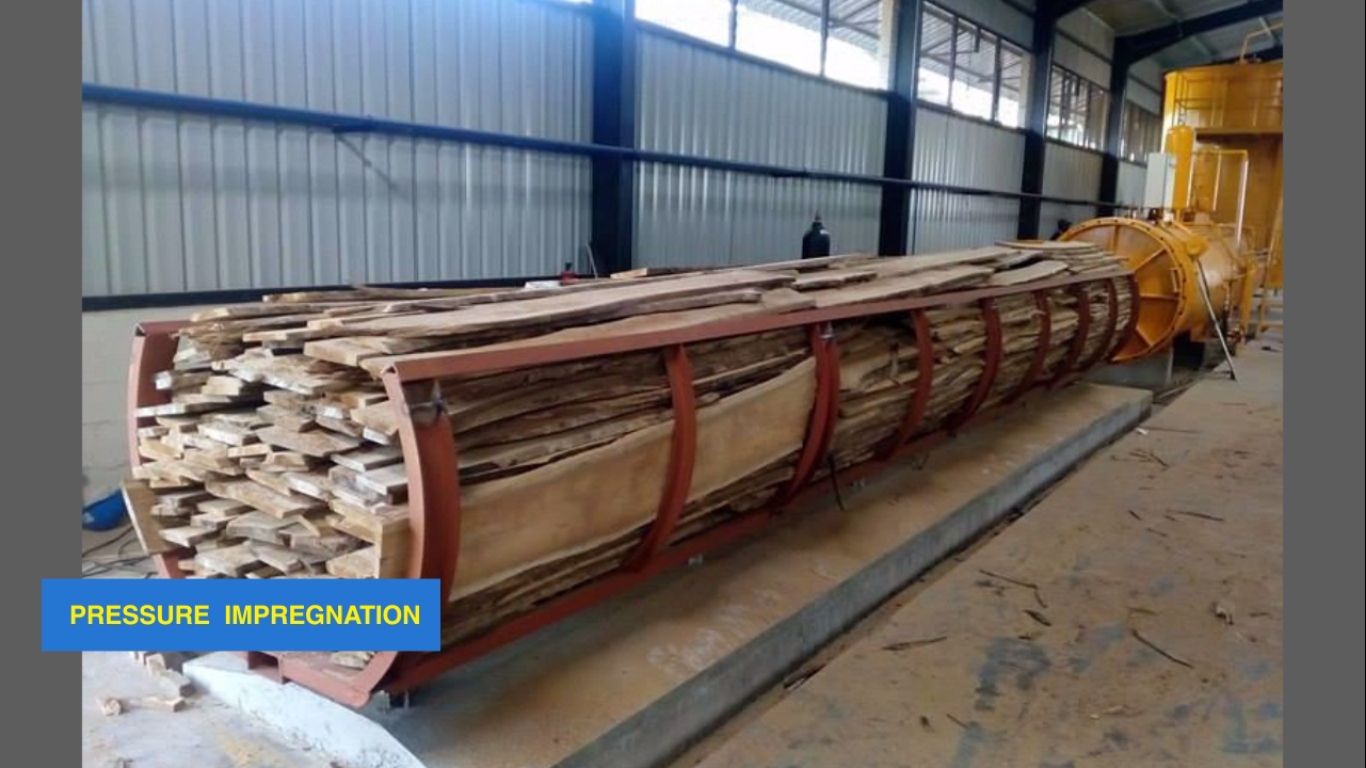 17
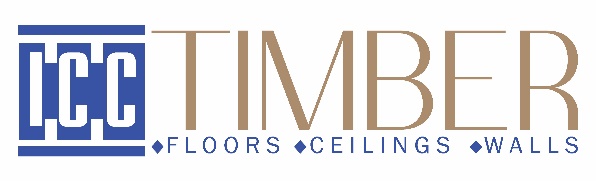 NYLE DEHUMIDIFICATION KILN DRYING SYSTEM
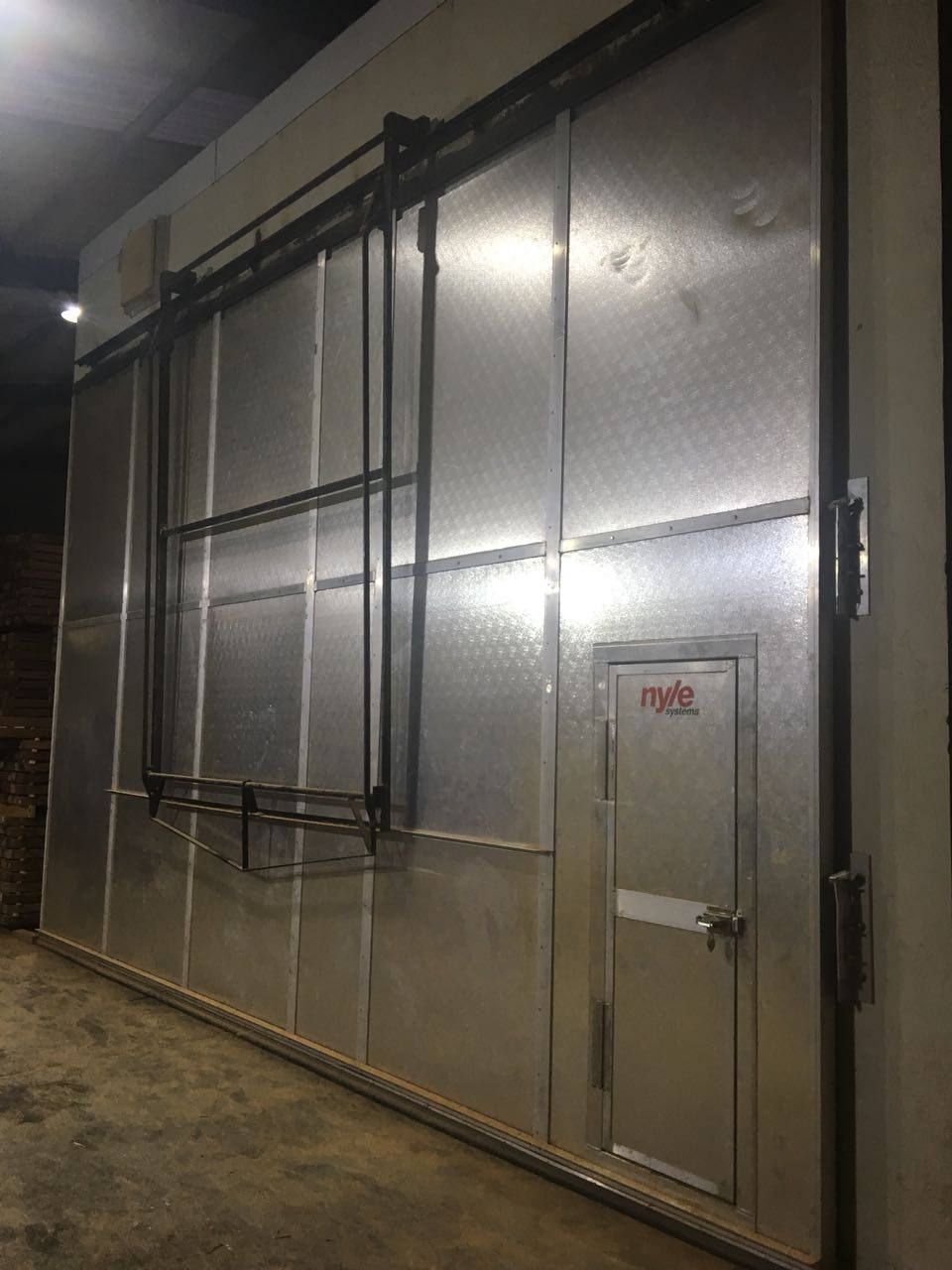 Step by Step Drying Process
Different Approach for each timber
Patented system
Precise Conditioning
Computerised system
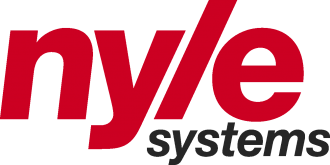 18
Pioneer in kiln driers
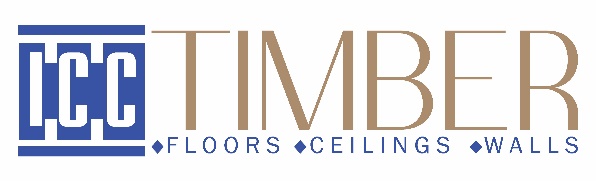 TIMBER PLANK PREPARATION
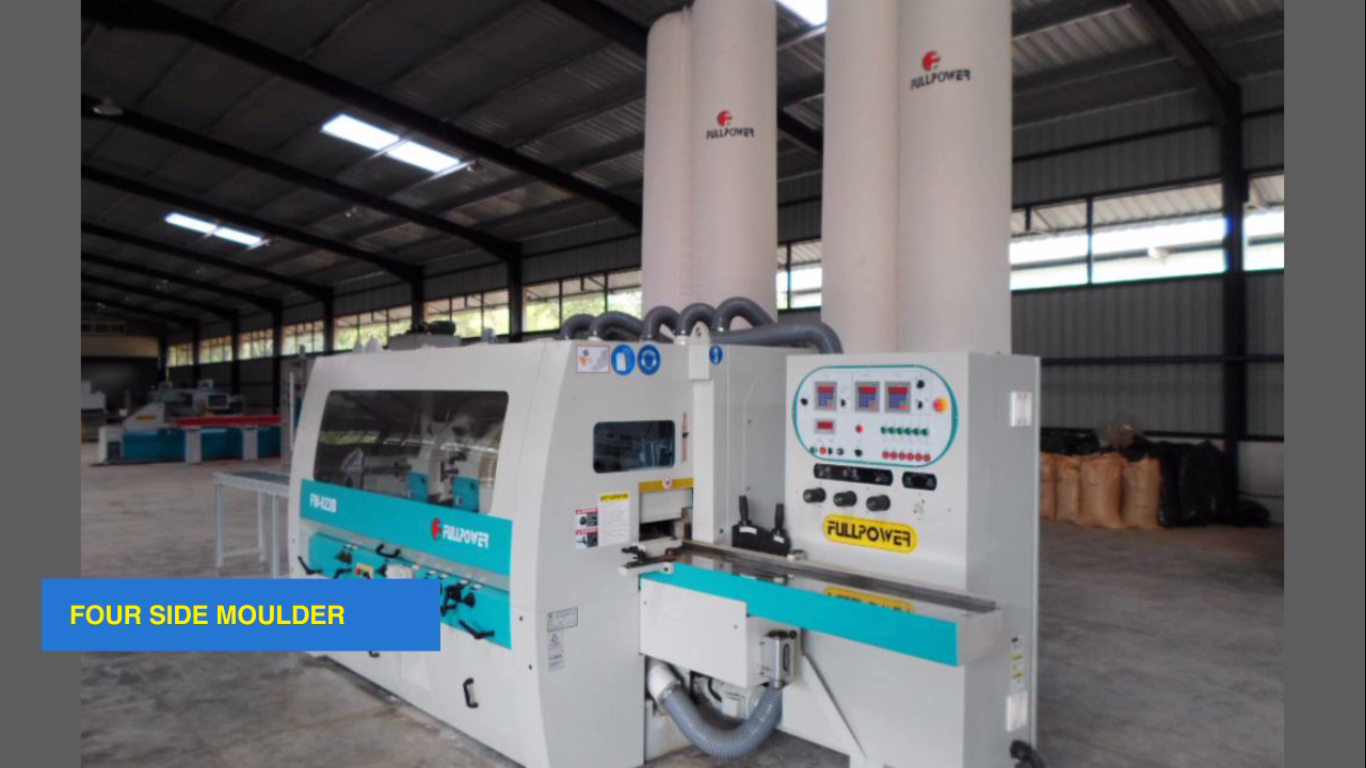 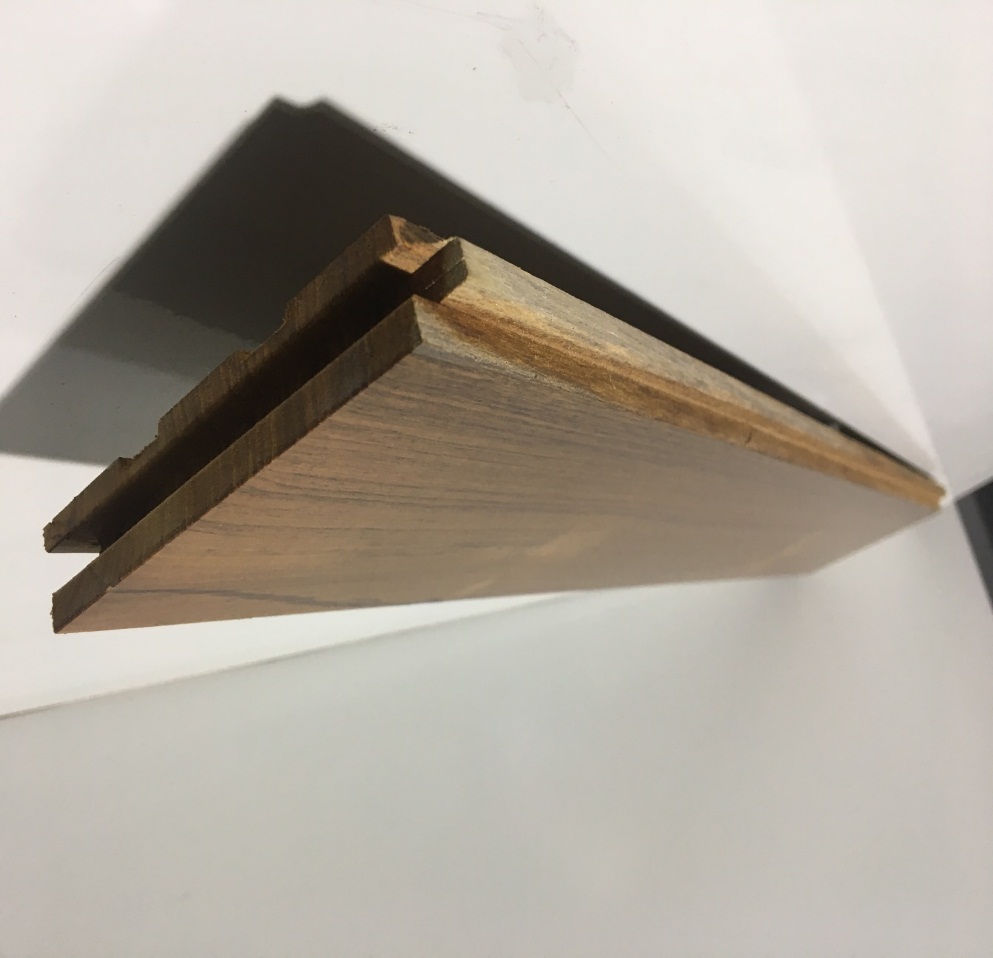 Four-Side Moulding and End matching
Moulding
Tongue and groove 
Tongue – 6mm
Groove – 6.4mm
Glue Pocket
Cross Cutting
End Matching
Tongue – 6mm
Groove – 6.4mm
19
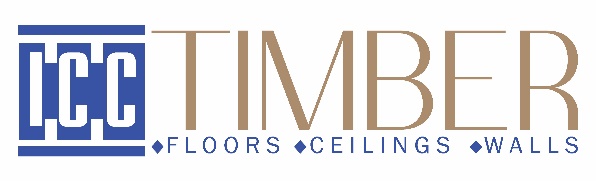 PAINT FINISHING LINE
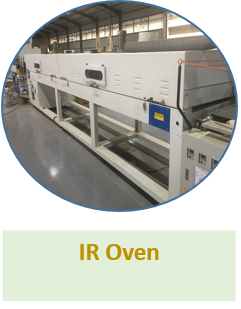 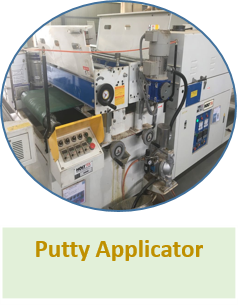 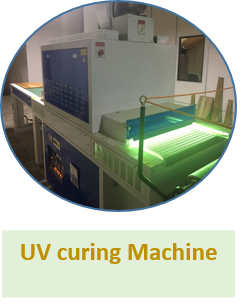 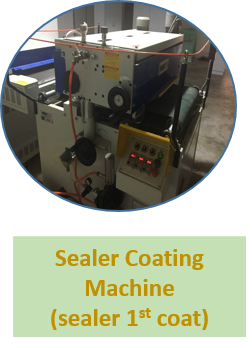 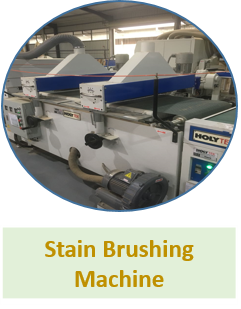 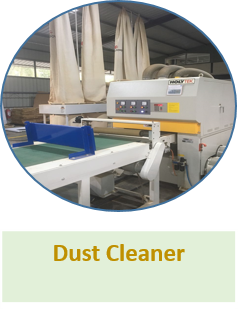 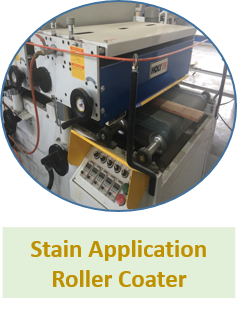 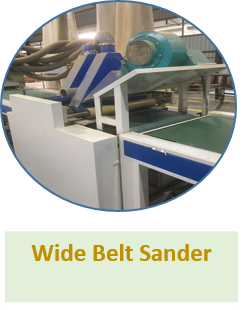 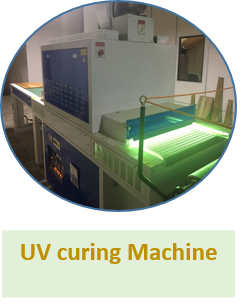 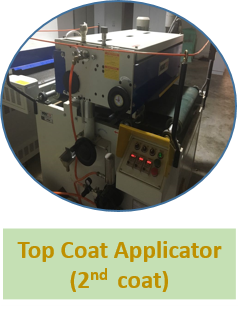 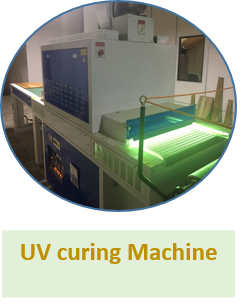 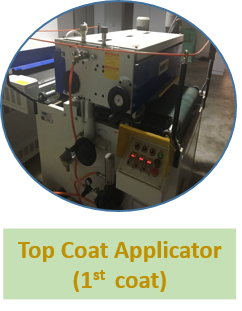 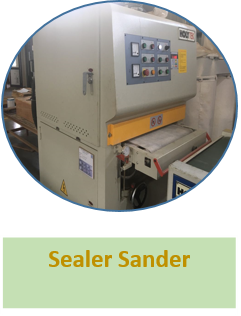 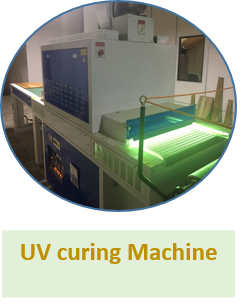 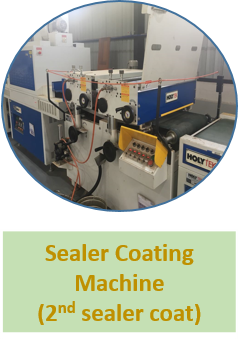 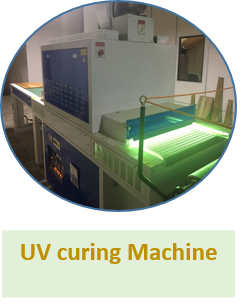 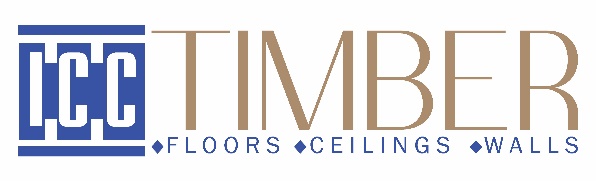 10 STAGES OF QUALITY ASSURANCE
Incoming Material
Service life Performance
BEHAVIOUR DURING SERVICE LIFE
DEFECTS IN LOGS
 QUALITY OF PAINTS
Quality Assurance Points
Production Process
Delivery
Production
Incoming Material
Primary Sawing
Finishing Line
Pressure Impregnation
Kiln Drying
Ripping & Planning
ACCURATE DIMENSIONS
TESTS DURING TREATMENT
CONSIGNMENT
Tongue & Grooving
PERFECT FINISH
STANDARD COLOUR
CORRECT  COATING
Sanding
UV coating line
D
INTERNATIONAL TESTED PARAMETERS
C
F
MOISTURE TESTS
DEPTH OF PENETRATION OF PRESERVATIVES 
ABRASION RESISTANCE AS 1580.408.2.2006
SCRATCH RESISTANCE – DOUBLE RUB TEST & STEEL WOOL RUB TEST  ASTM D7835
ADHESION – CROSS HATCH ADHESION TEST  Minimum pass classification AS 1580.408.4-2004
COATING COVERAGE
A&I SPECIFICATION 13386
MEASUREMENT OF GLOSS & MATT LEVELS
QUALITATIVE CHECKS FOR SERVICE
E
B
A
H
22
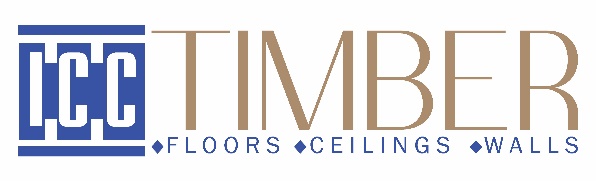 5.
FLOORING INSTALLATION TECHNIQUE
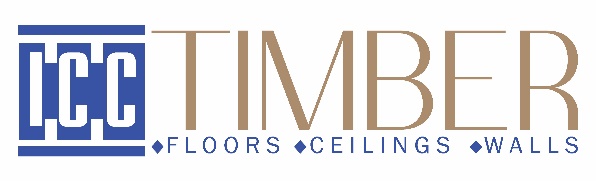 UNIQUE INSTALLATION SYSTEM
50% to 70% faster
Can be installed on any flat, clean stable surface 
Cushion feeling
Superior comfort
Reduced impact noise
Only tools - utility knife
No messy glues
Serviceable as installed
Free of volatile materials
Odor free 
Long shelf life
Worldwide Patent
24
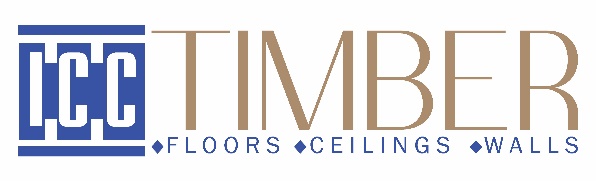 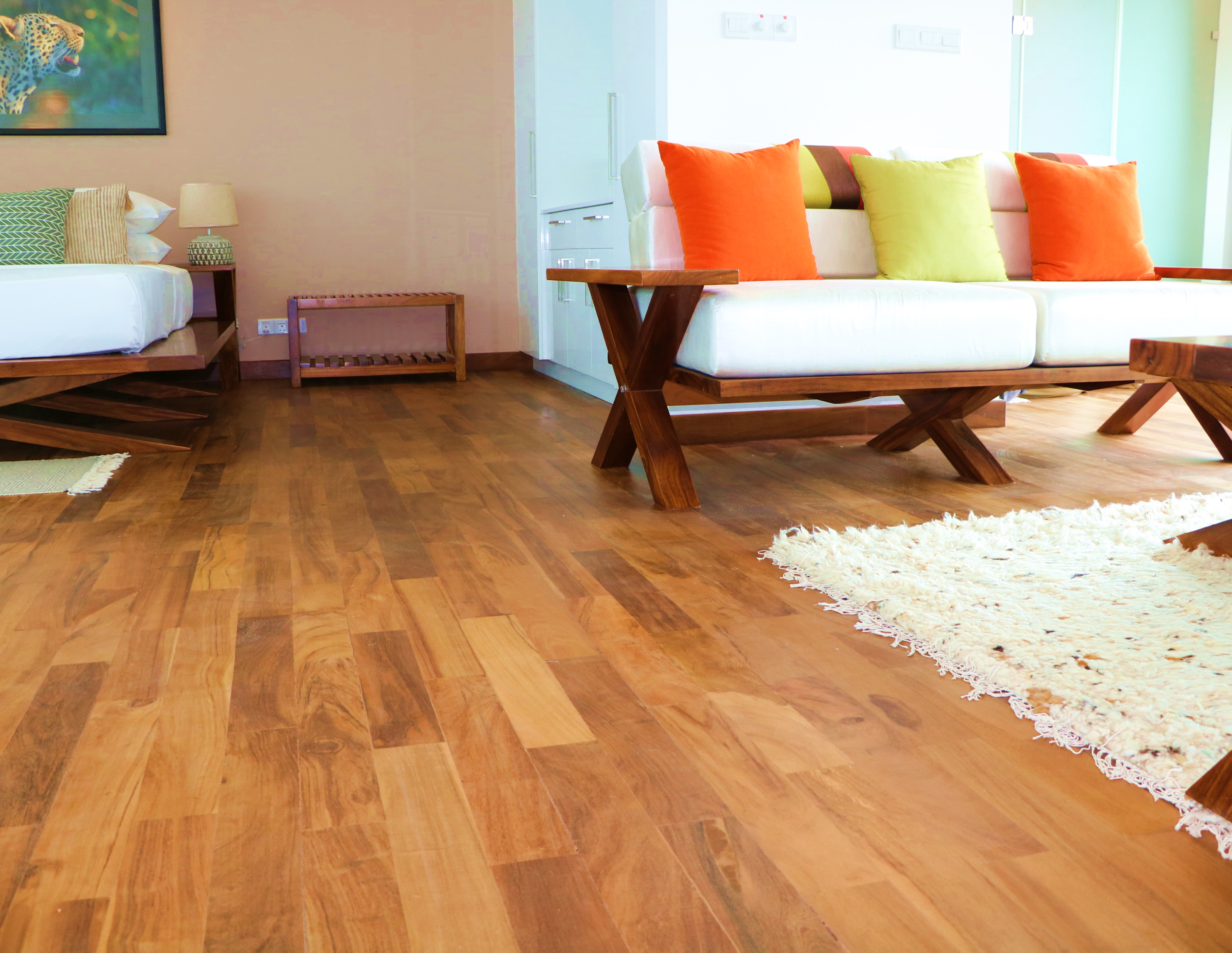 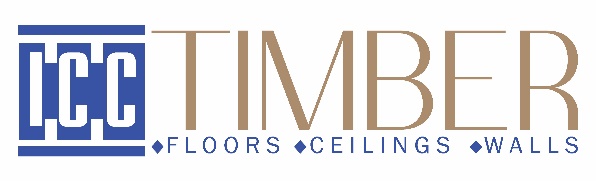 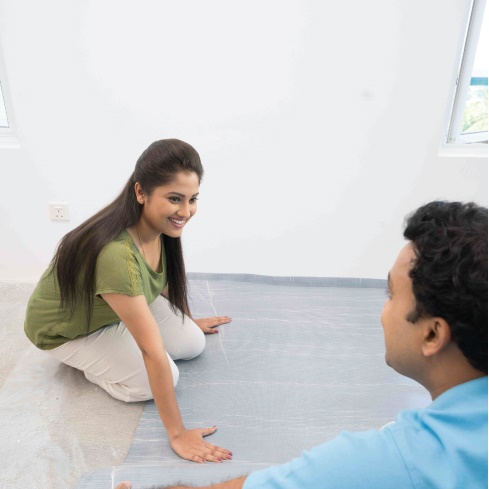 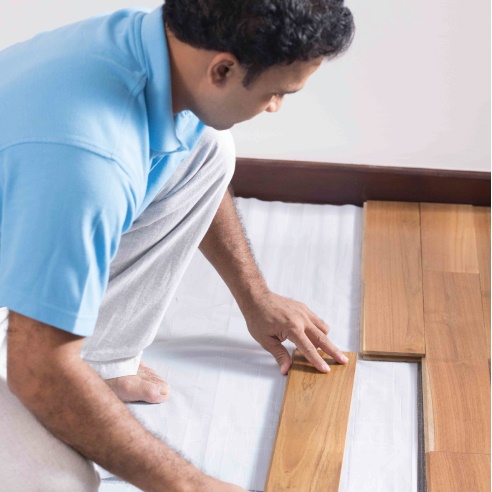 STEP - 02
STEP - 01
DO IT YOURSELF
ANYONE CAN INSTALL
STEP 1 : CLEAR THE FLOOR & MEASURE LEVELS
STEP 2 : LAYING THE ELASTILON LAYER
STEP 3 : LAY THE TIMBER PLANKS
STEP 4 : REMOVING THE ELASTILON LAYER
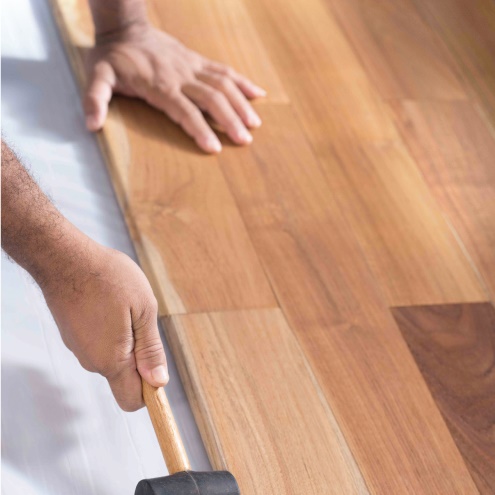 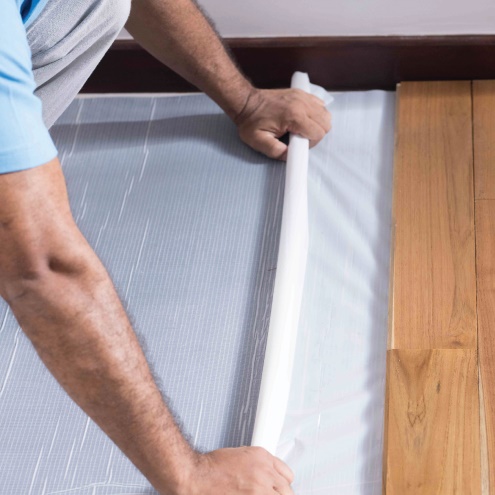 STEP - 03
STEP - 04
25
International Construction Consortium (Pvt) Ltd
WHY ARE WE SPECIAL?
6.
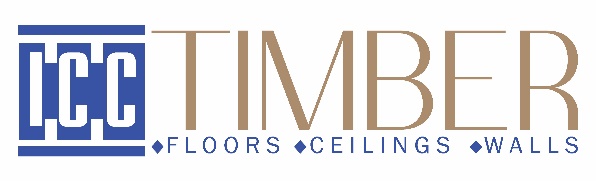 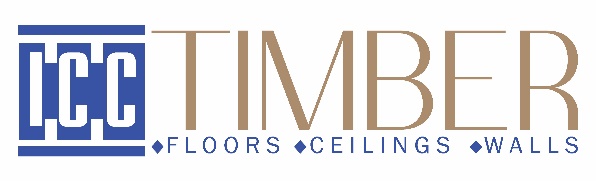 FASTEST 
TIMBER FLOORING SOLUTION IN 
SRI LANKA
International Construction Consortium (Pvt) Ltd
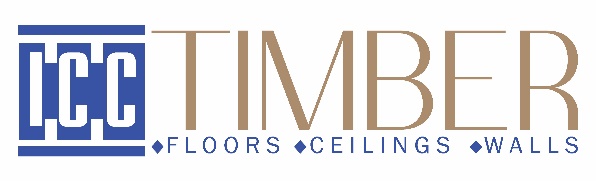 100% 
NATURAL 
& 
MANUFACTURED 
IN SRI LANKA
International Construction Consortium (Pvt) Ltd
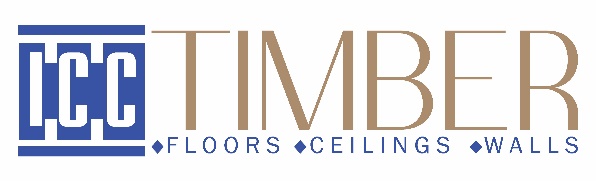 NOT 
JUST A 
FLOORING 
SOLUTION
International Construction Consortium (Pvt) Ltd
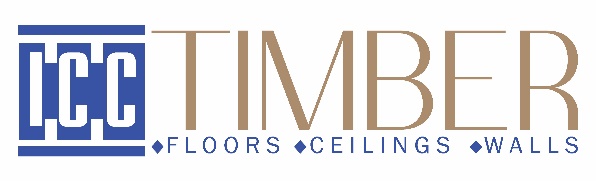 A LOT OF EFFORT 
BY OUR 
SPECIALIZED 
TEAMS
International Construction Consortium (Pvt) Ltd
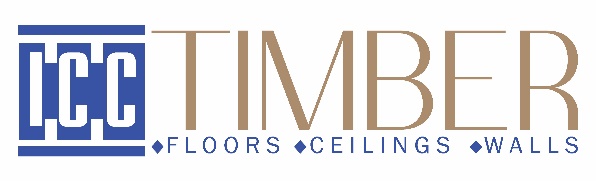 TO DELIVER A 
HIGH QUALITY 
LUXURIOUS
International Construction Consortium (Pvt) Ltd
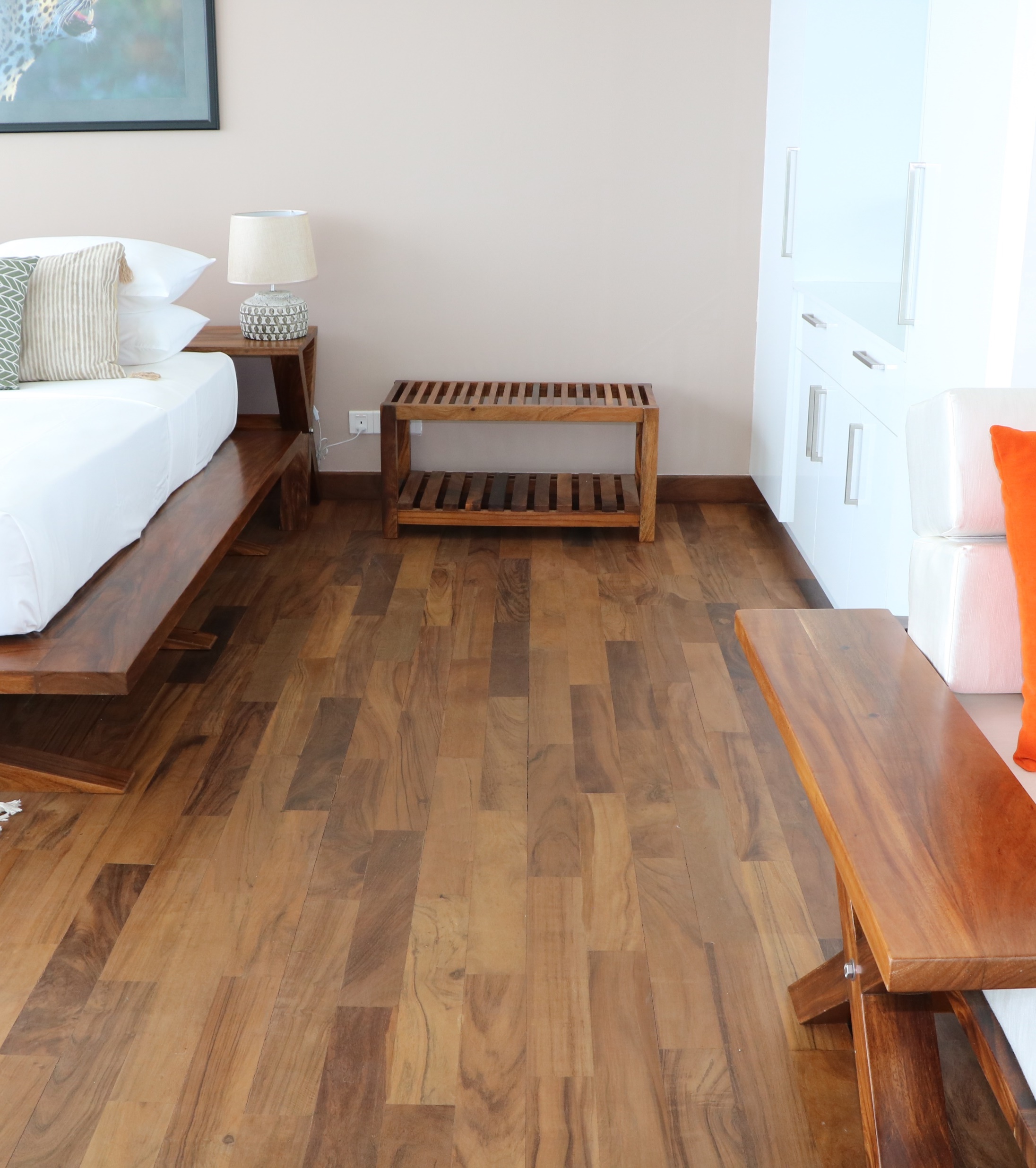 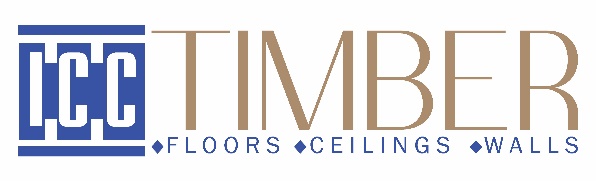 WAIT!
IT GETS EVEN BETTER
Can Lay
On any Surface
5X
Faster than conventional method.
No
Battens / Painting / Sandering/ Dust on site
Convenient
Installation
Prefinished
Made to measure
Hardwood floors are always an asset when you sell
-The San Diego Union Tribune
33
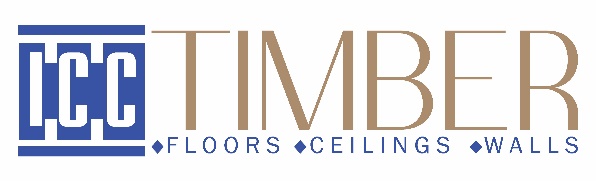 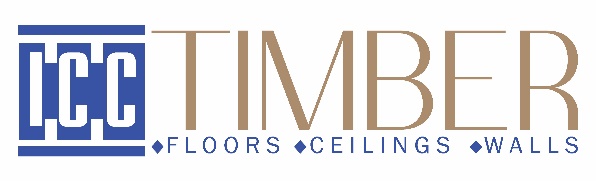 INTRODUCING 
AS AN 
ALTERNATIVE 
FOR
TILES
7.
OTHER TIMBER PRODUCTS
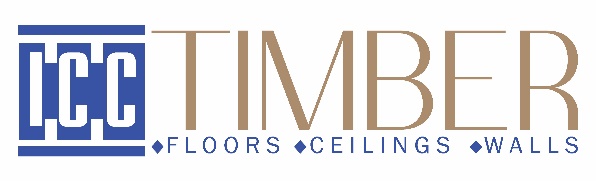 TIMBER ENGINEERED DOOR
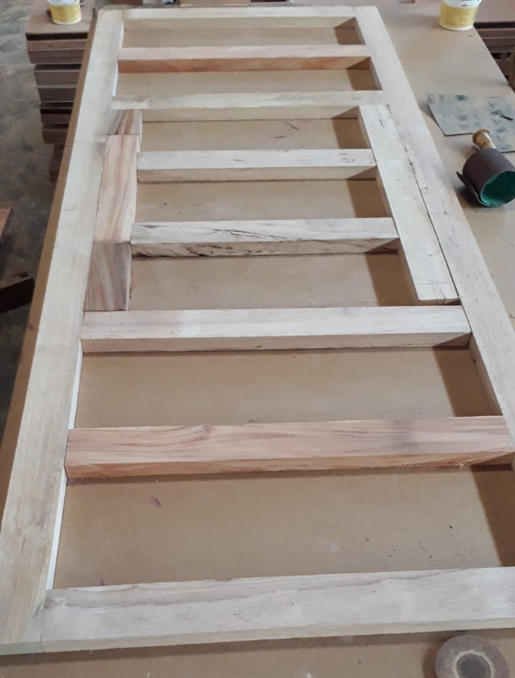 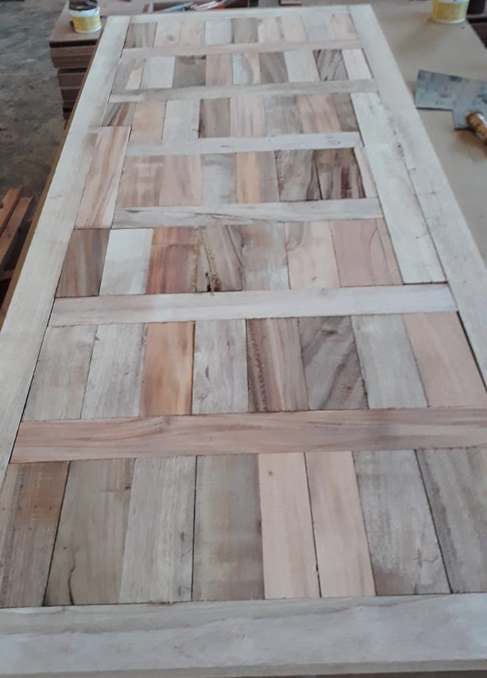 36
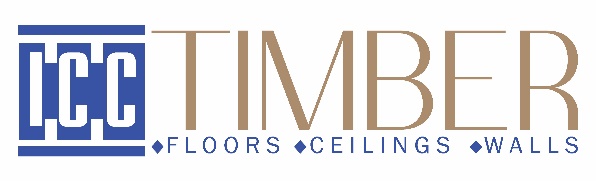 TIMBER ENGINEERED DOOR
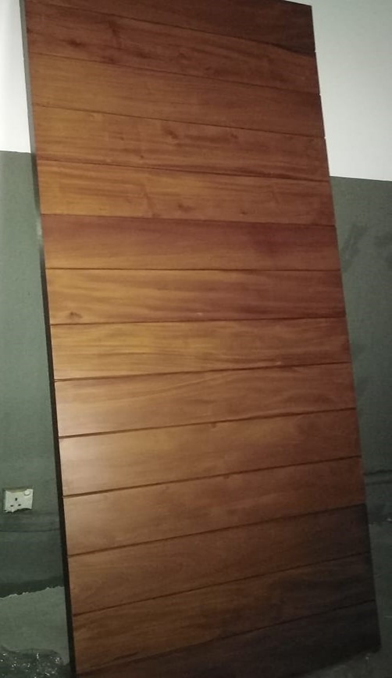 37
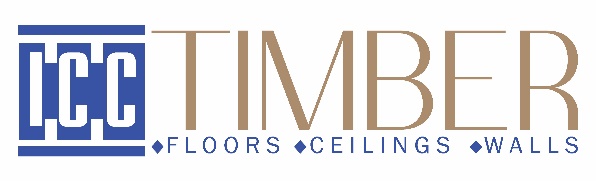 TIMBER STAIRCASES
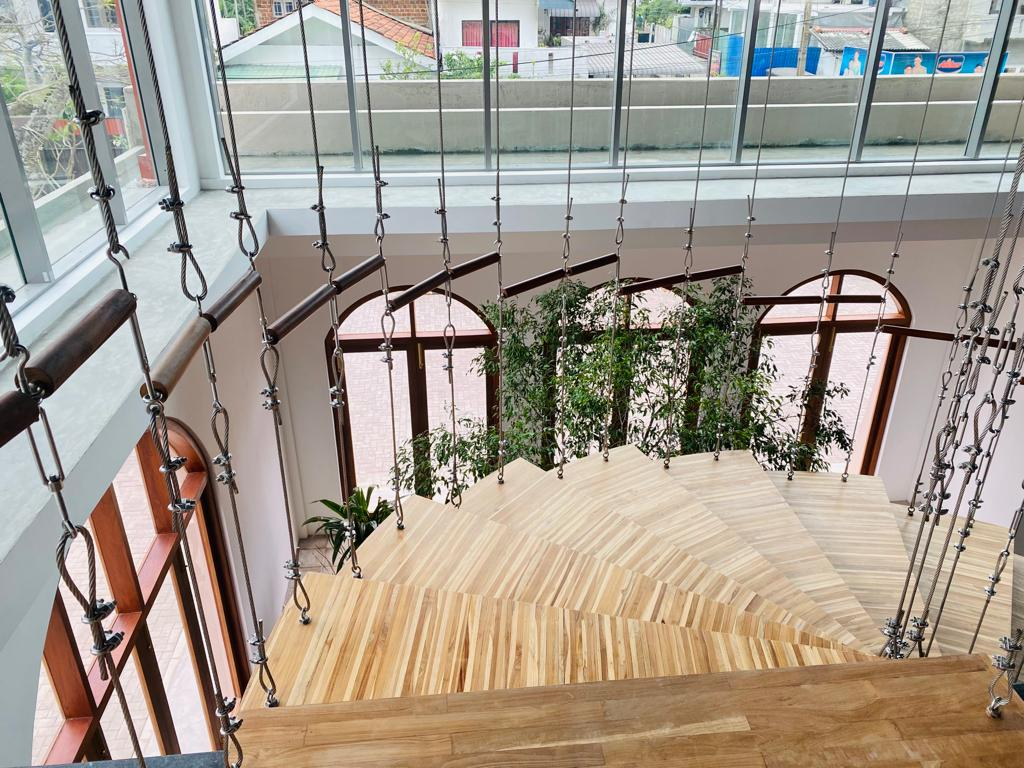 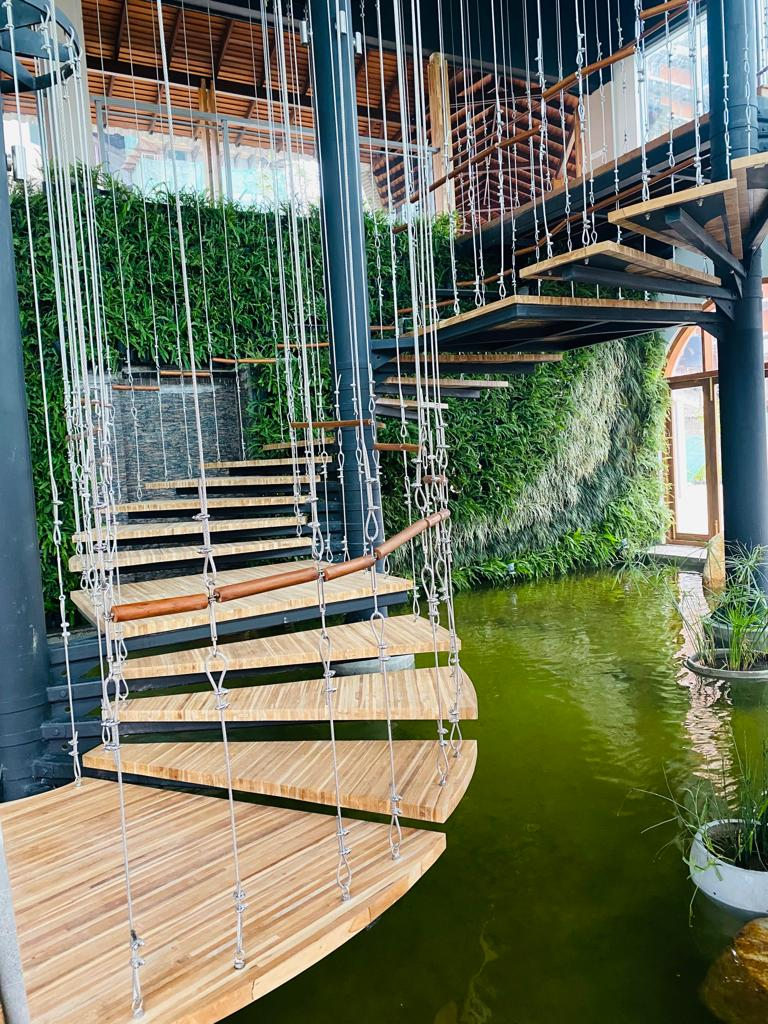 38
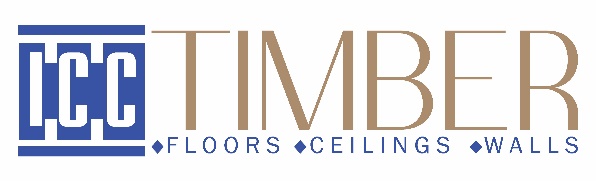 TIMBER STAIRCASES
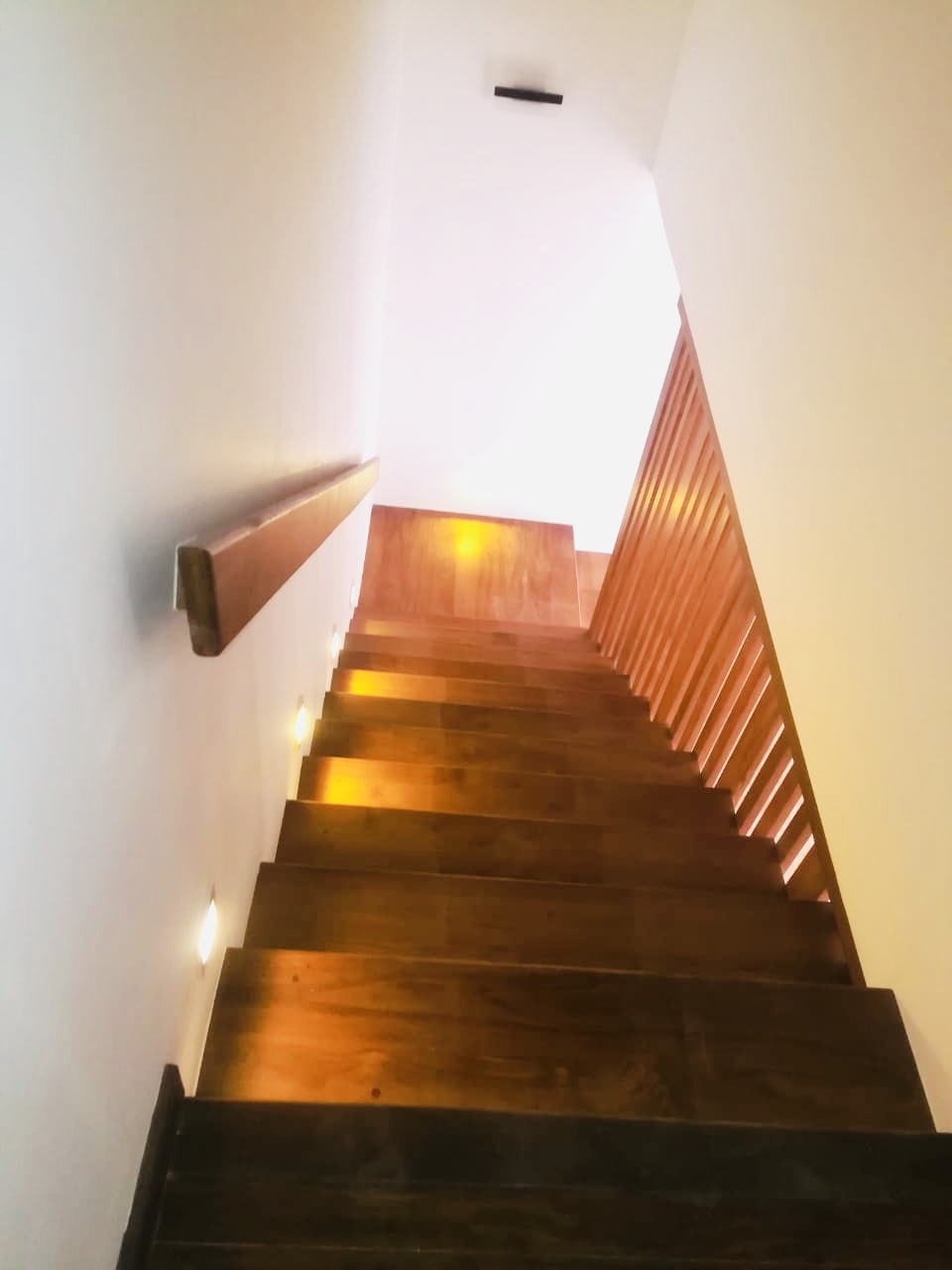 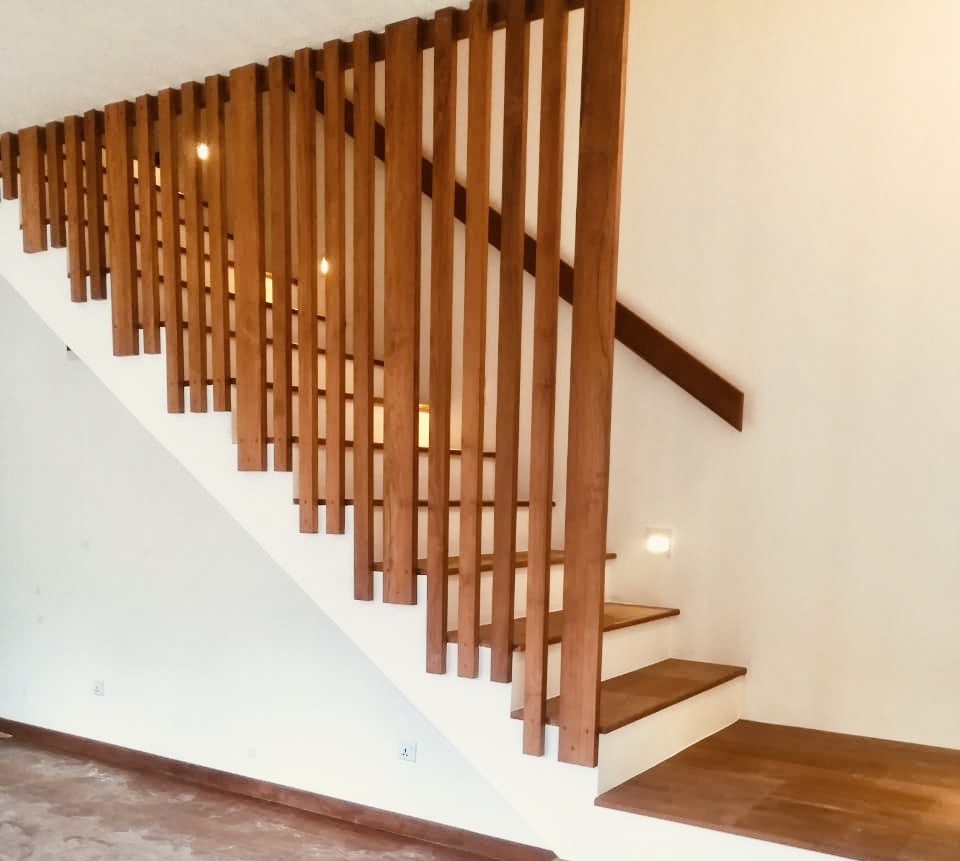 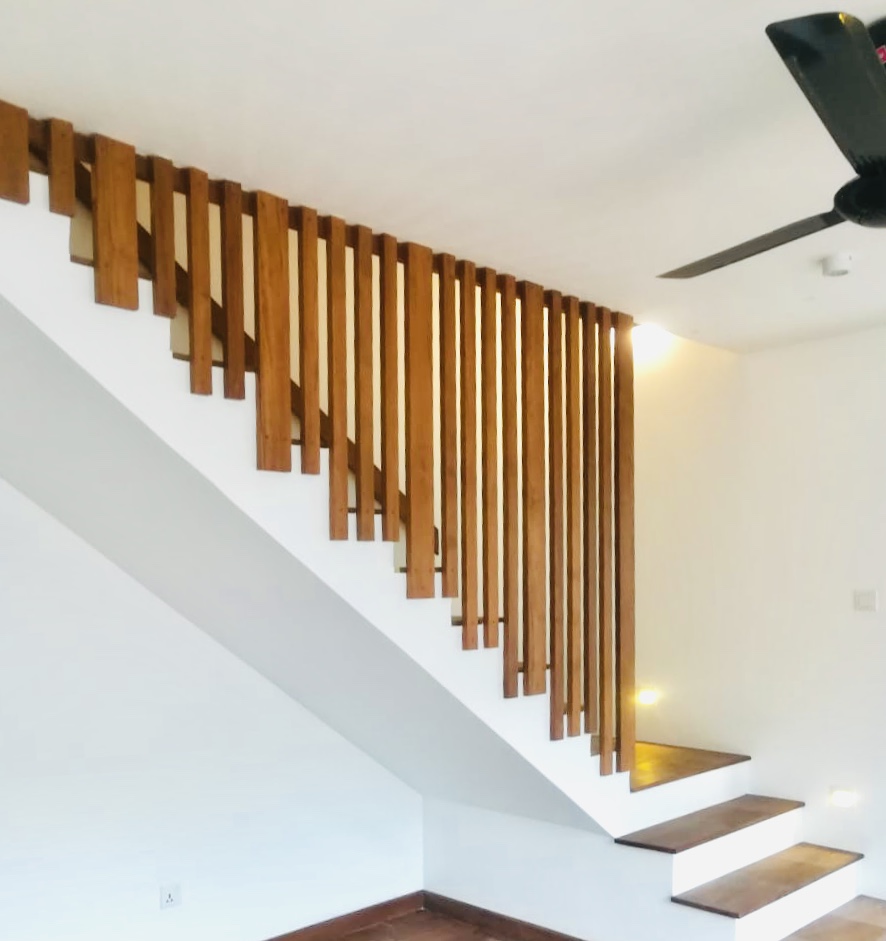 39
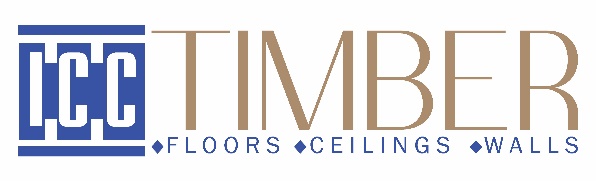 TIMBER WALL CLADDING
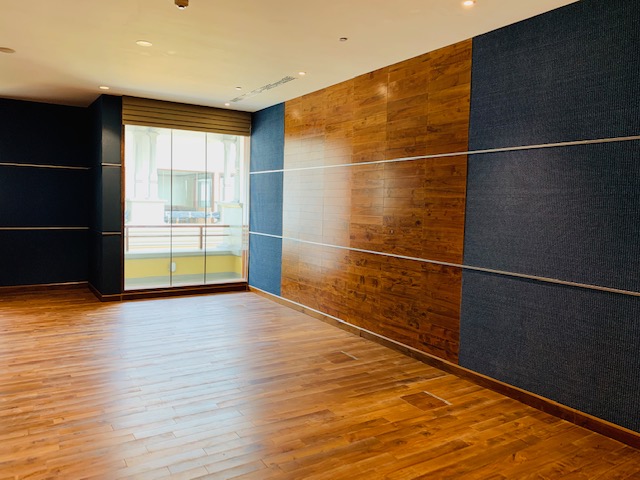 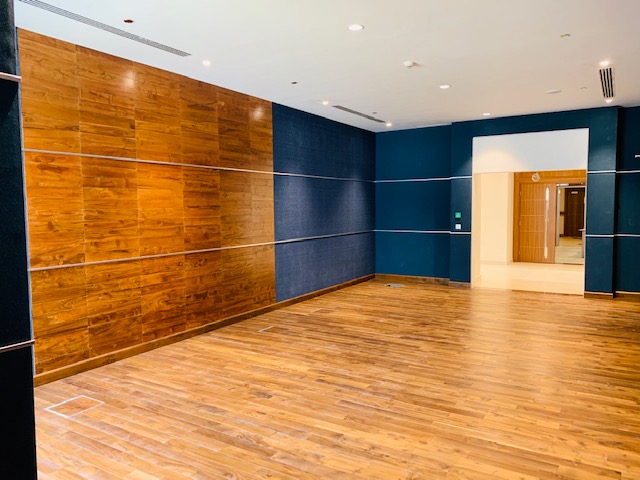 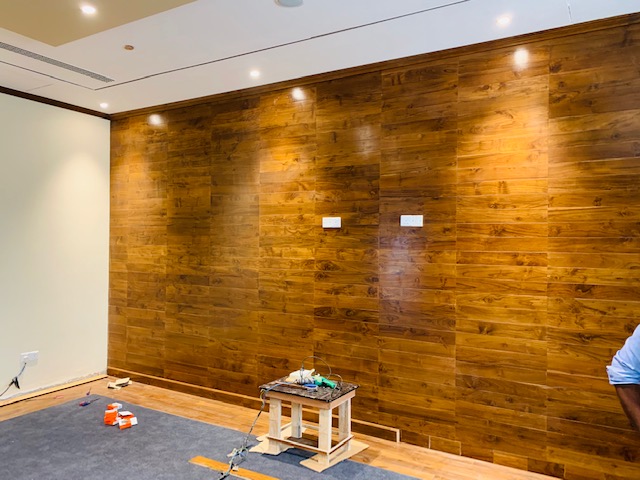 40
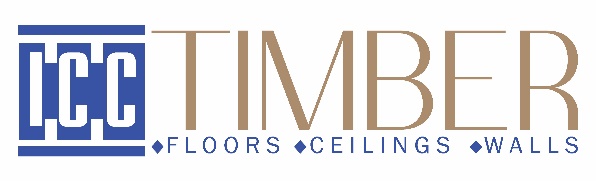 TIMBER CEILING
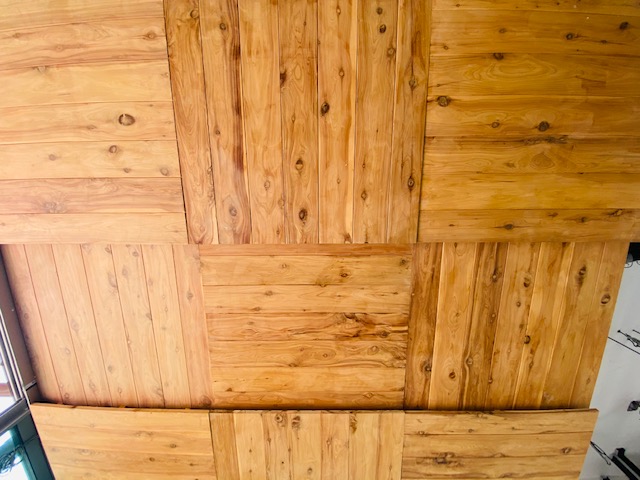 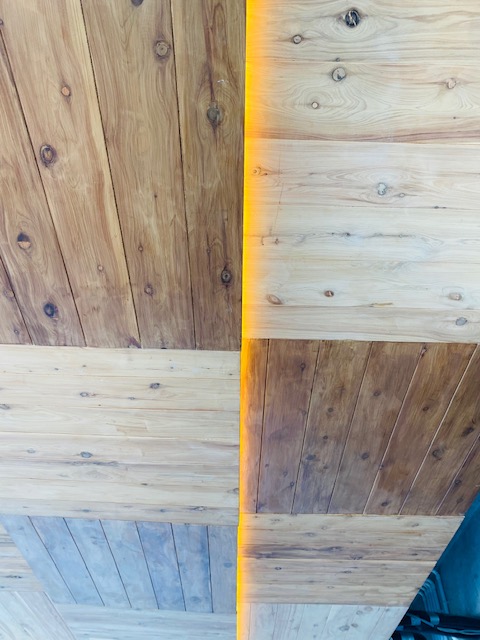 41
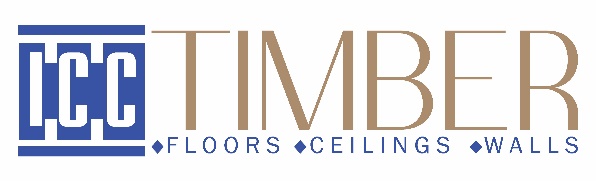 TIMBER FURNITURE
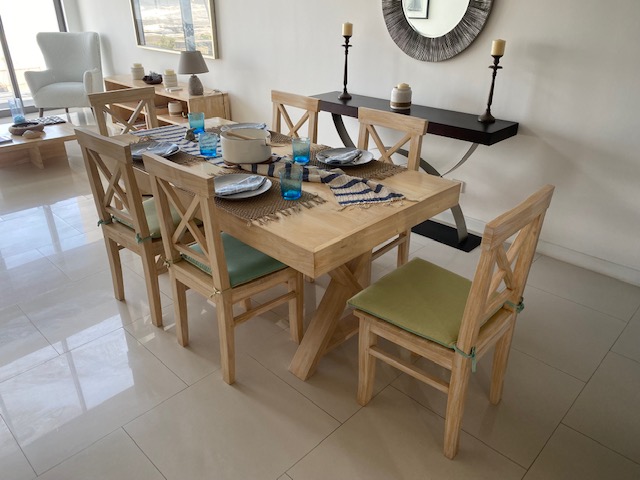 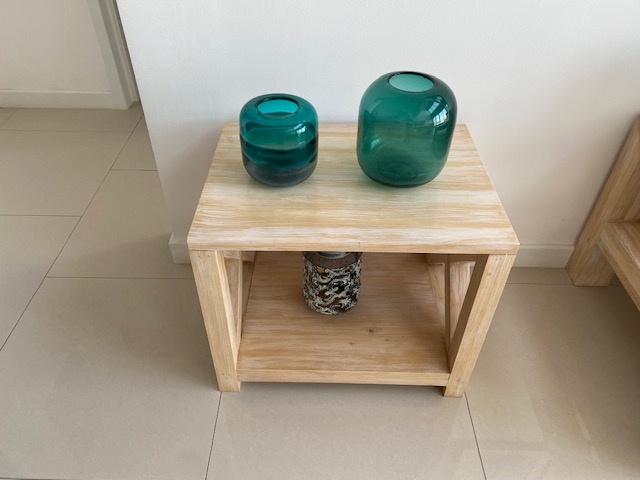 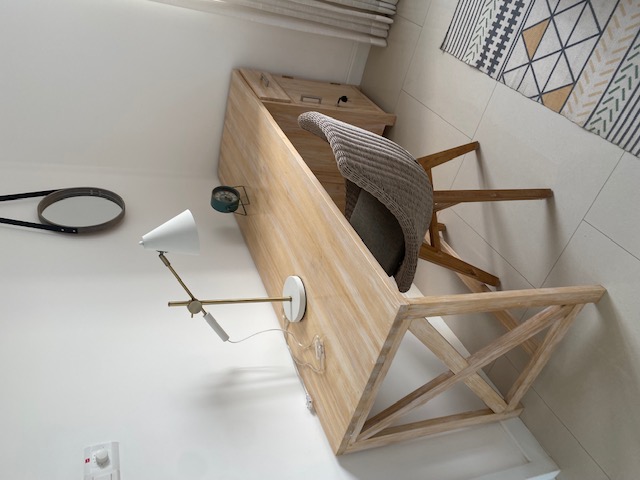 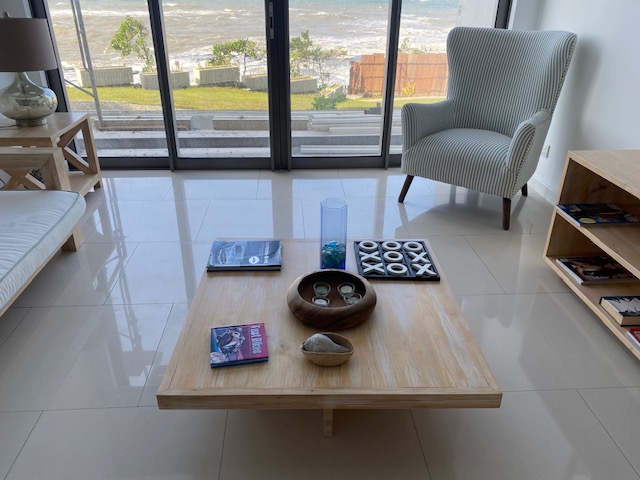 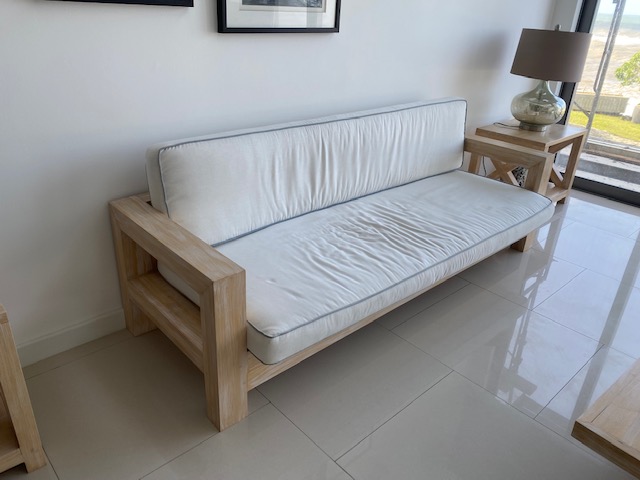 42
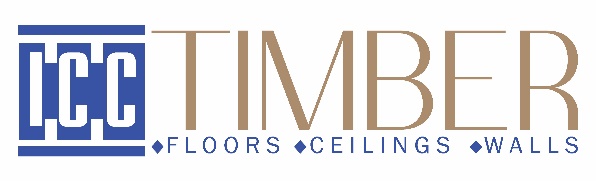 TIMBER PERGOLA
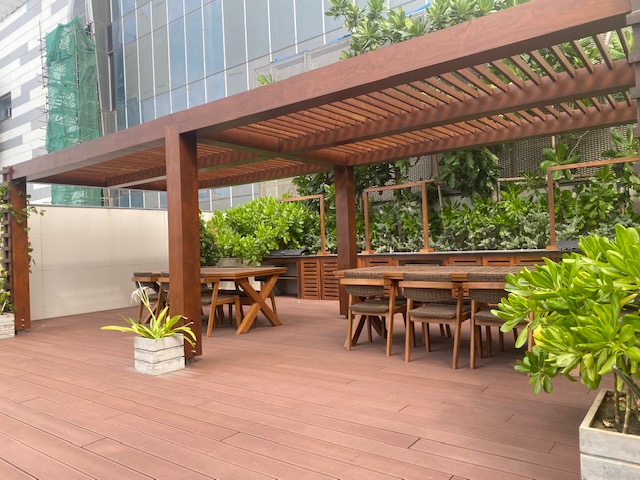 TIMBER FENCE
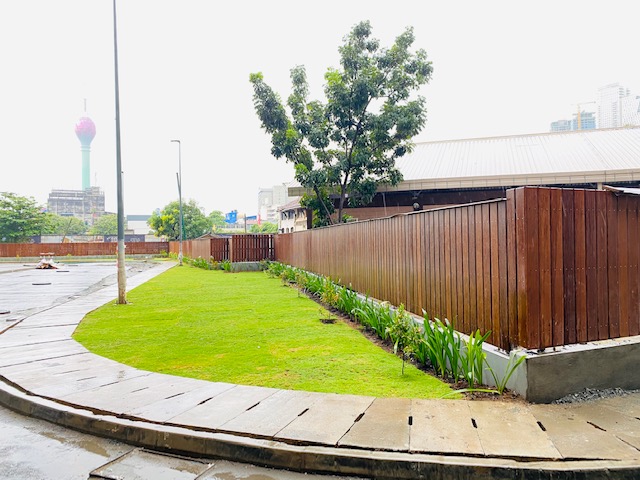 43
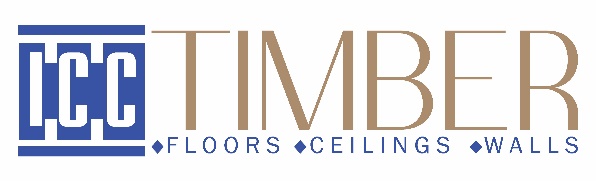 BYPRODUCTS FROM WASTE MATERIAL
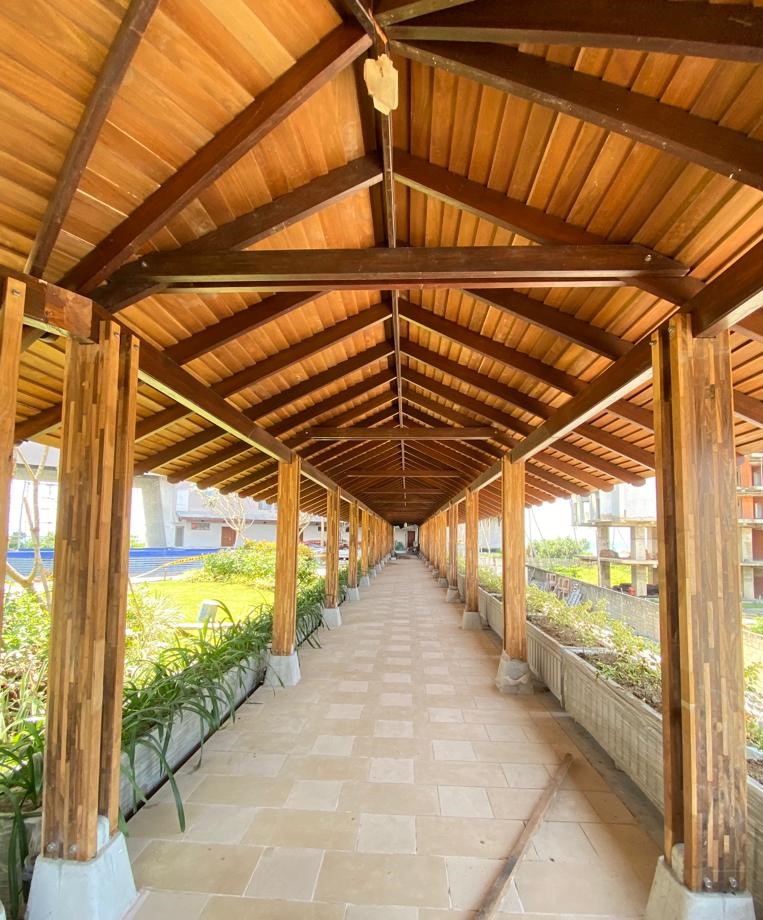 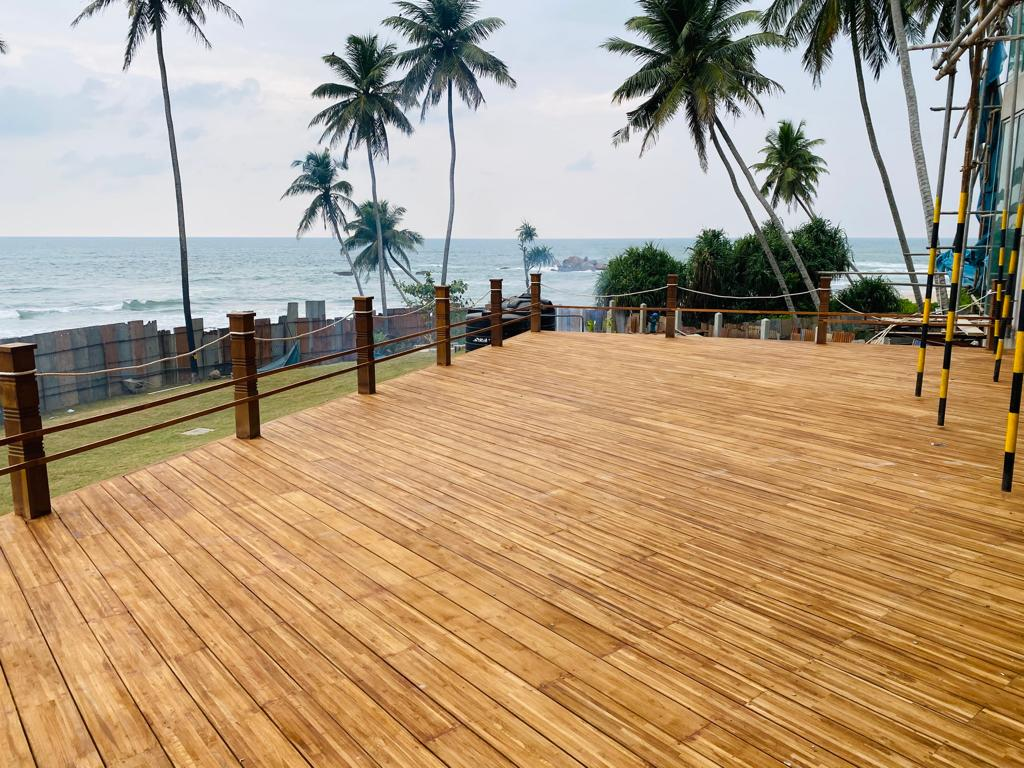 44
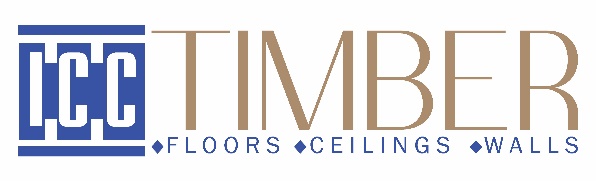 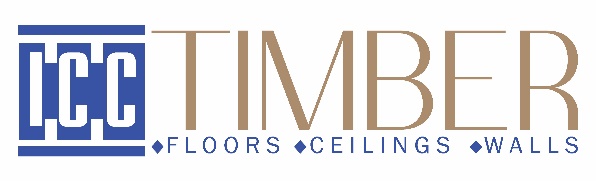 REACH ICC- 
”THE TOTAL  
SOLUTION PROVIDER
FOR TIMBER”
THANK YOU !
46
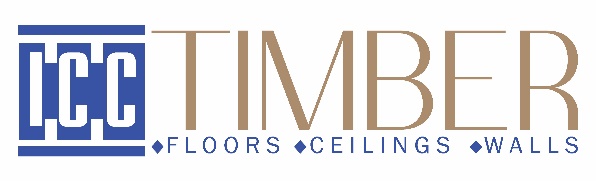